No old spec as new to syllabus
Using Roots of Polynomials
SAM (i)
SAM 2
SAM (ii)
2019 2
2018 (i)
2018 (ii)
2019 (i)
2019 (ii)
2019 (iii)
SAM
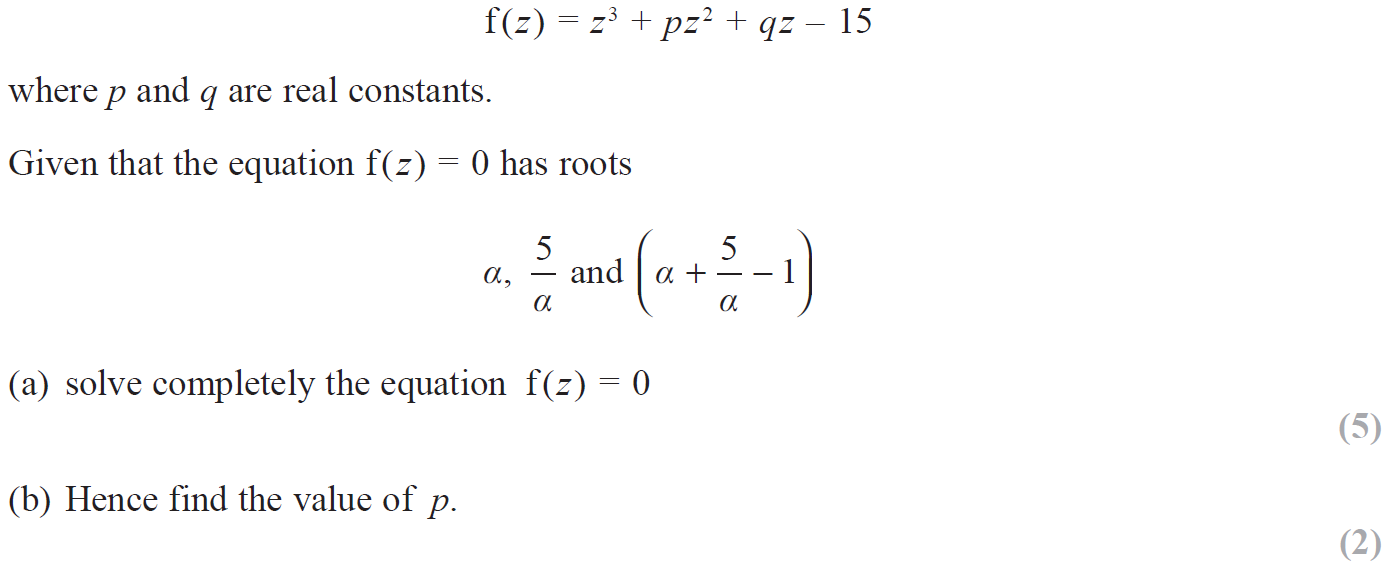 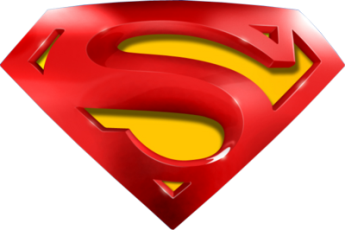 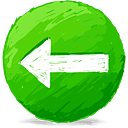 SAM
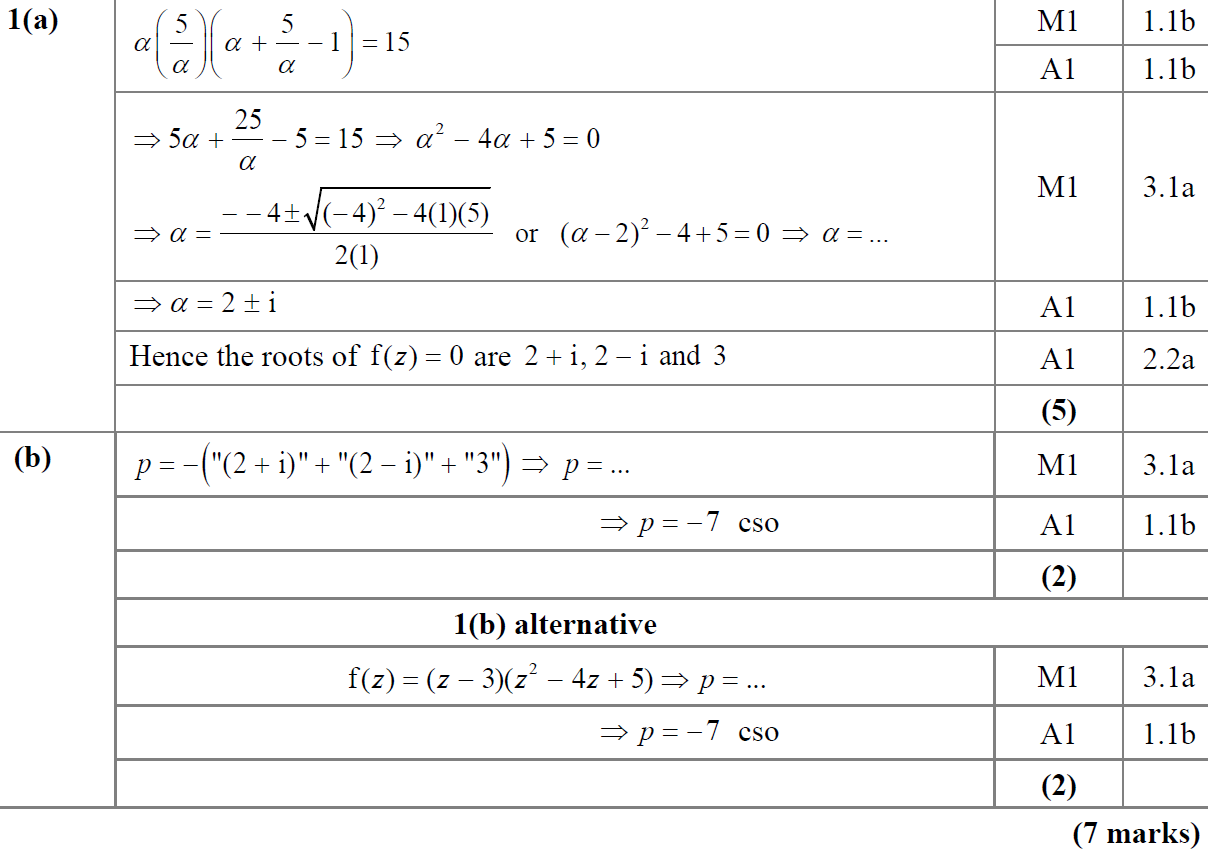 A
B
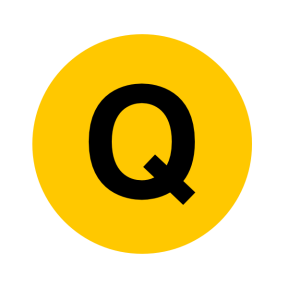 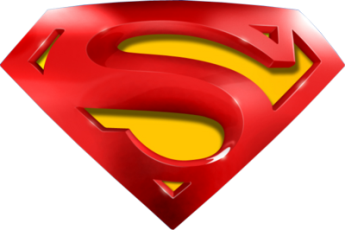 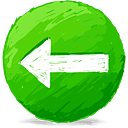 SAM
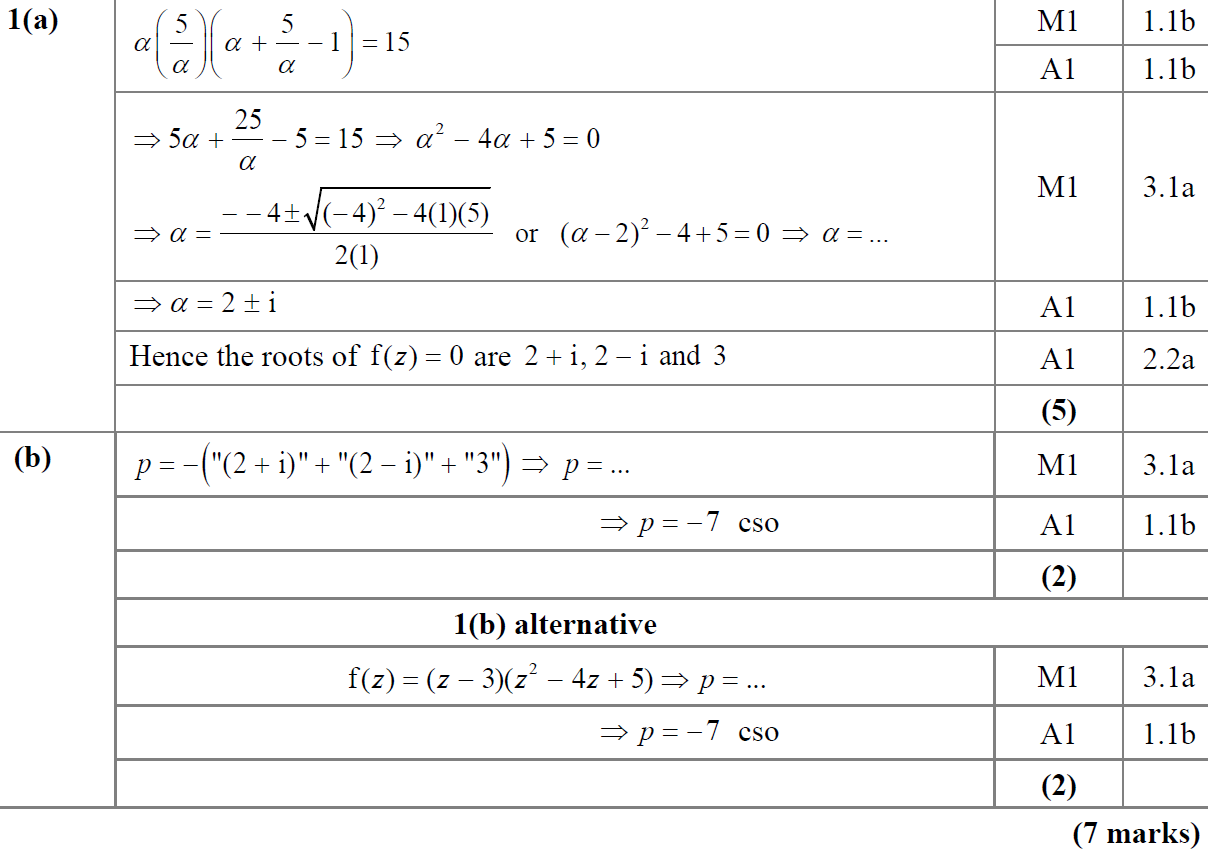 A notes
B notes
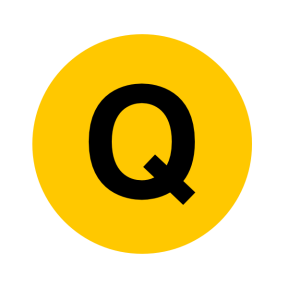 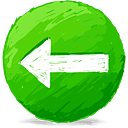 SAM
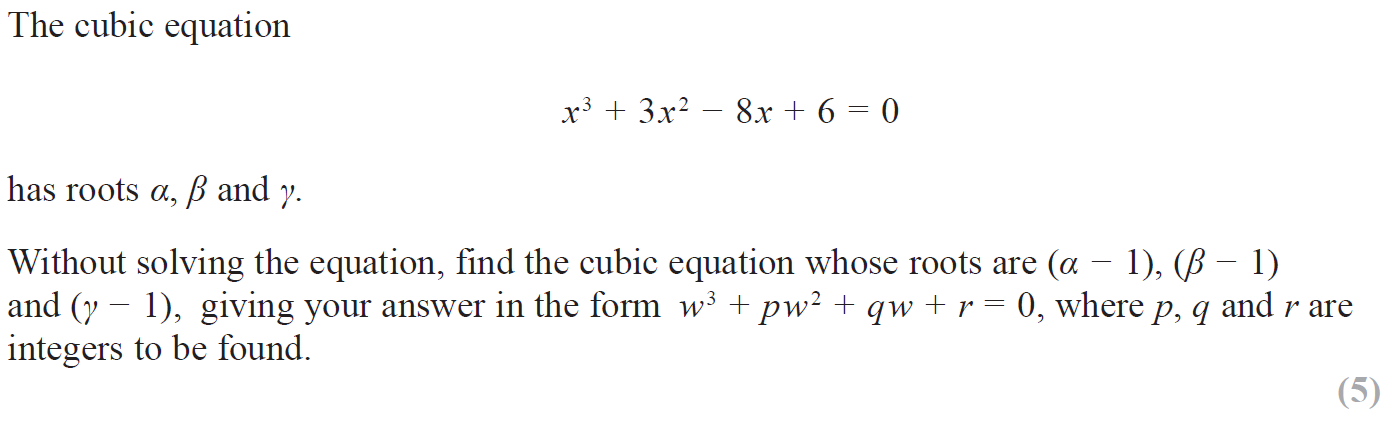 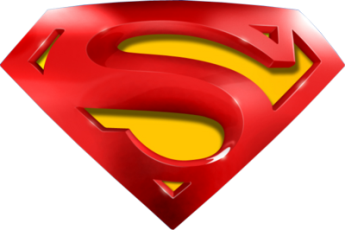 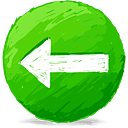 SAM
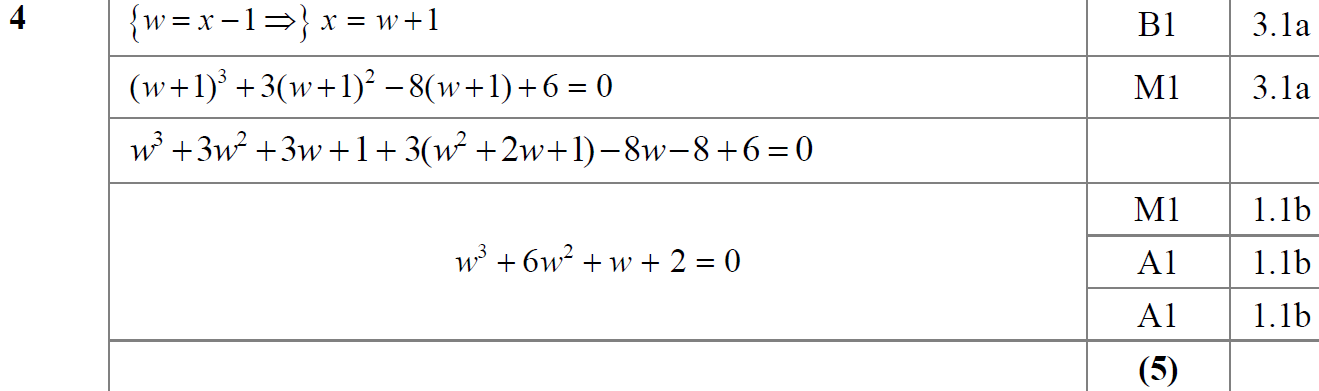 A
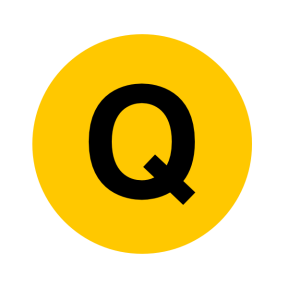 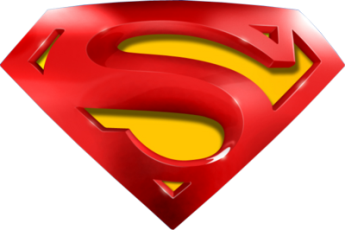 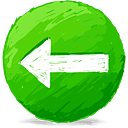 SAM
A Alternative
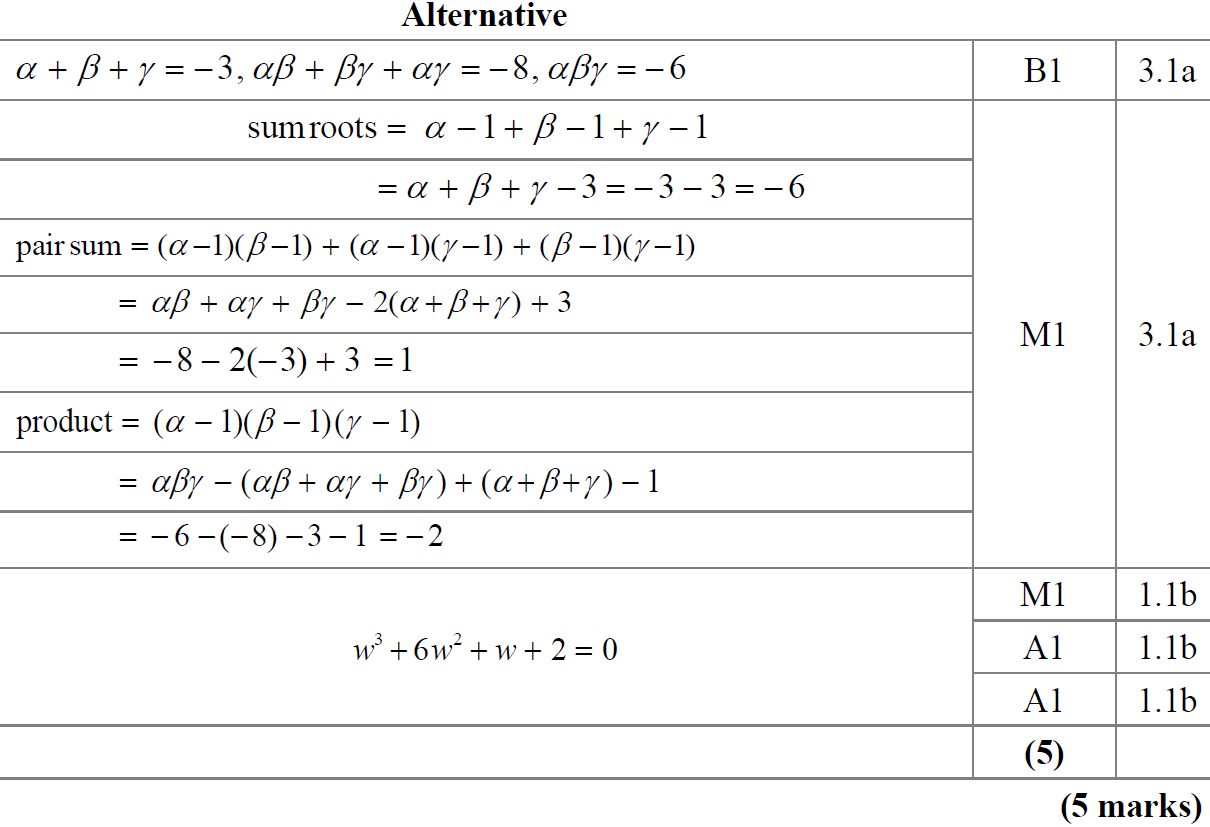 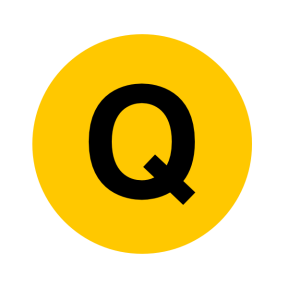 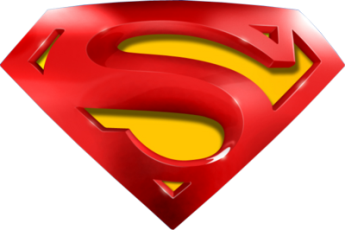 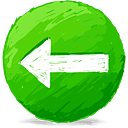 SAM
A notes
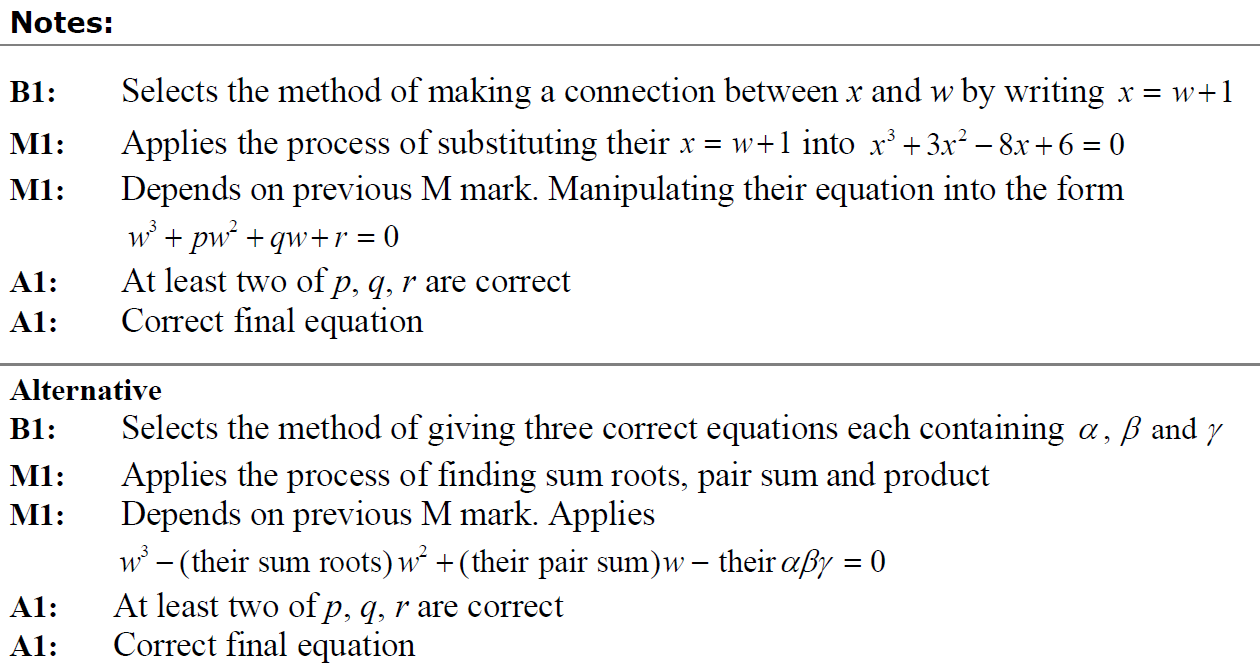 A Alternative notes
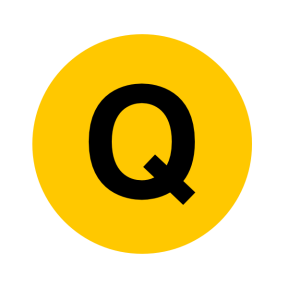 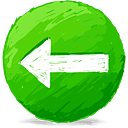 2018
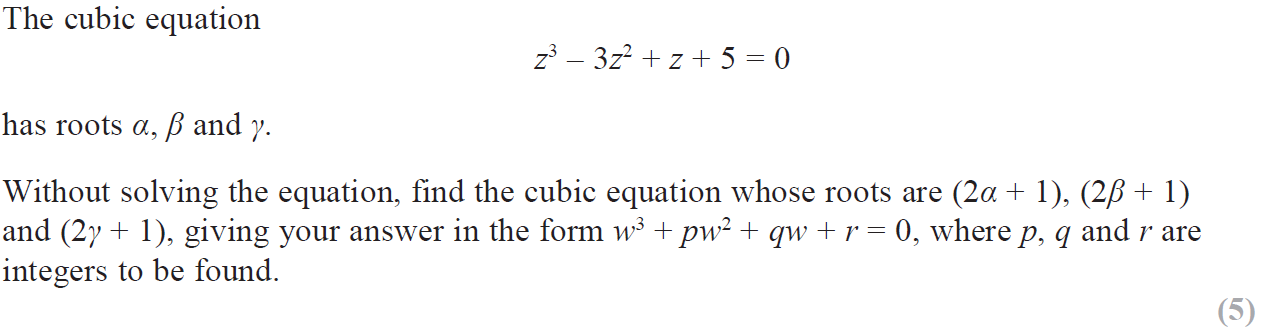 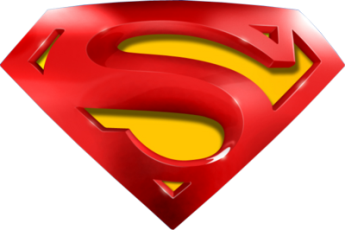 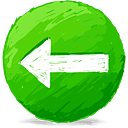 2018
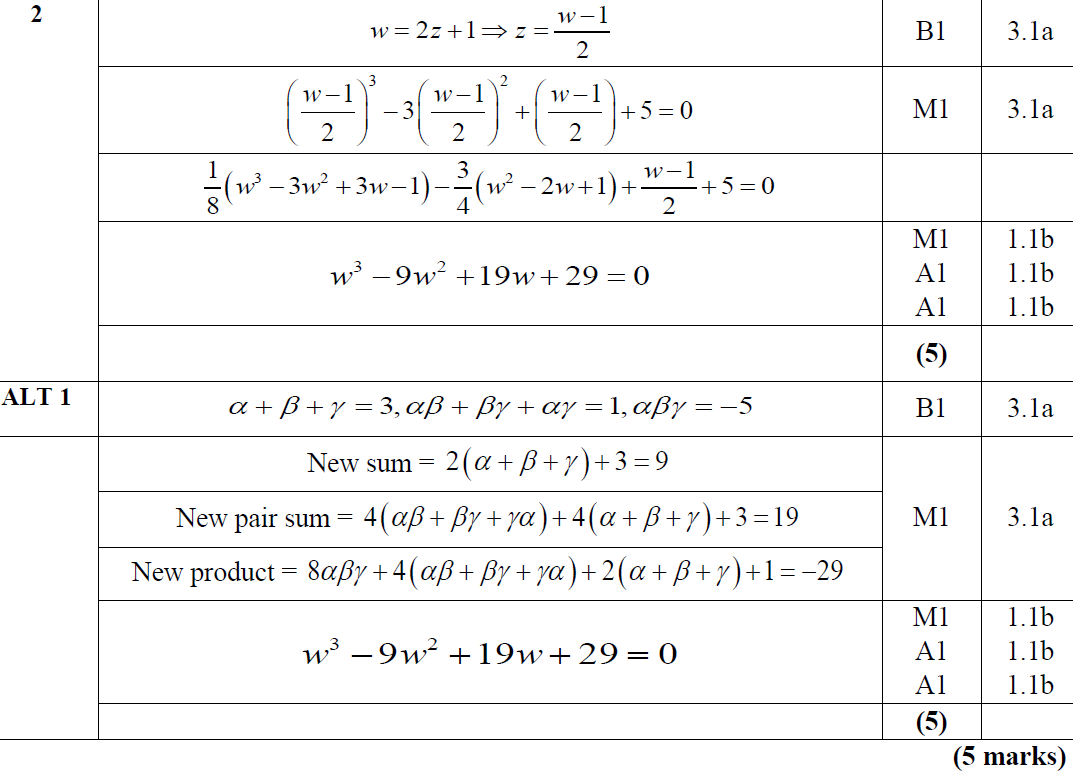 A
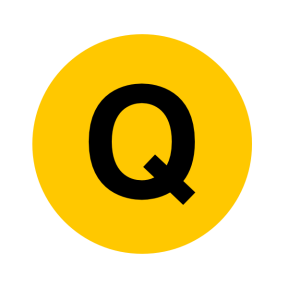 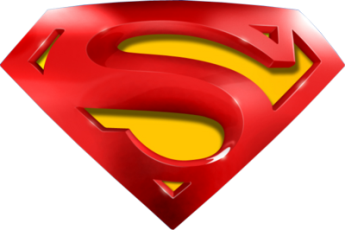 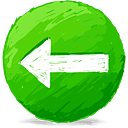 2018
A notes
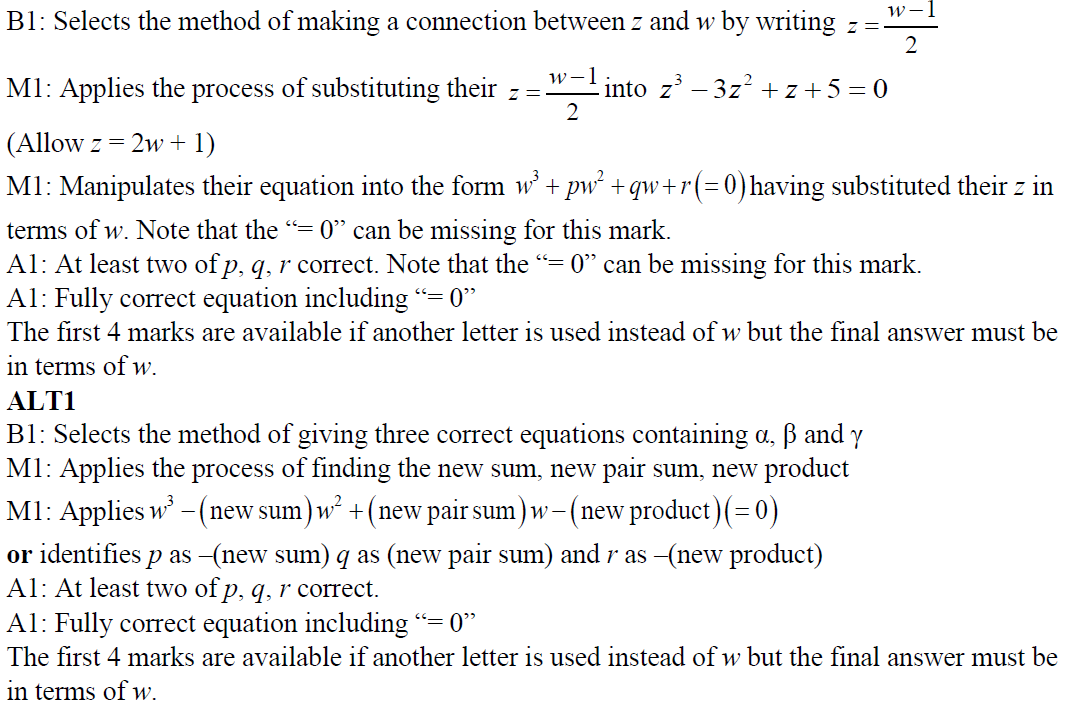 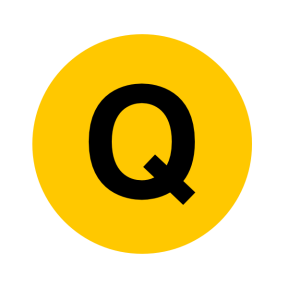 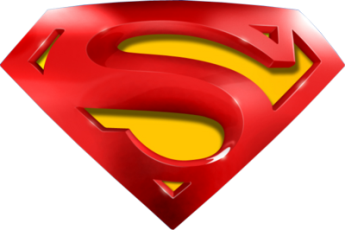 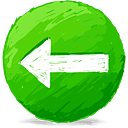 2018
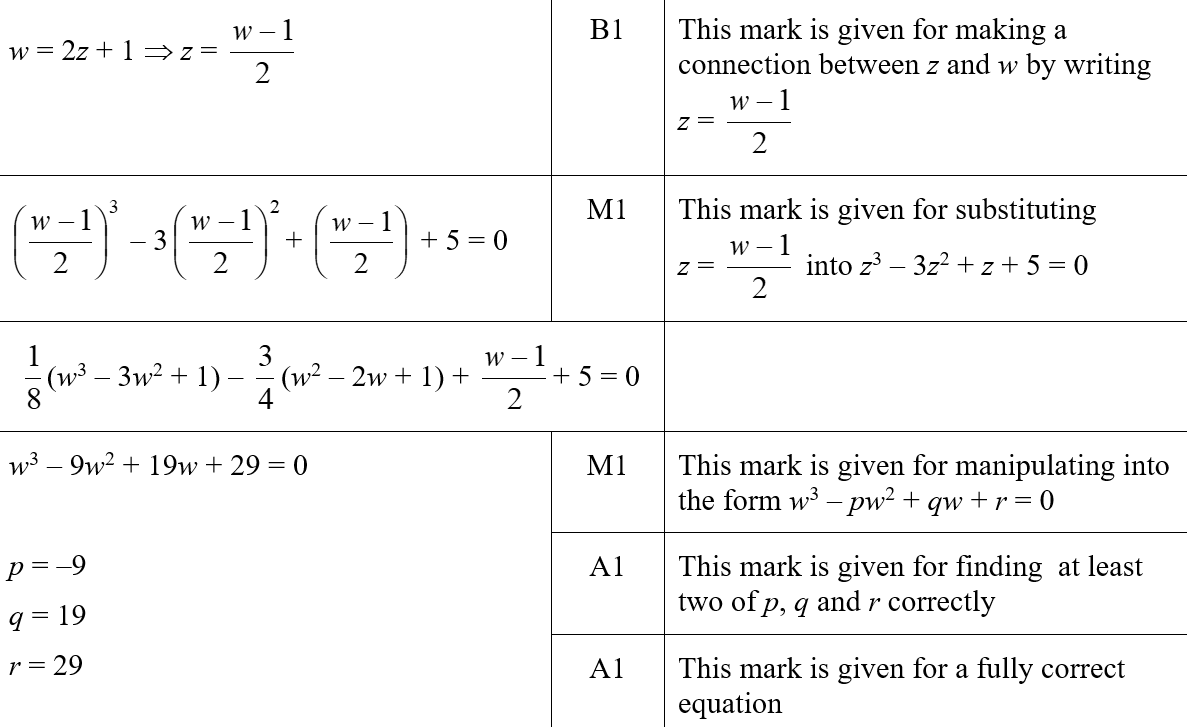 A SF
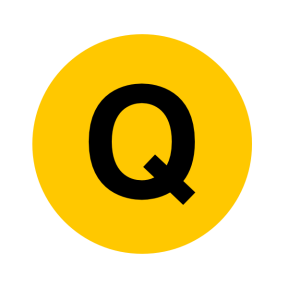 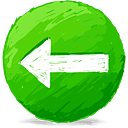 2018
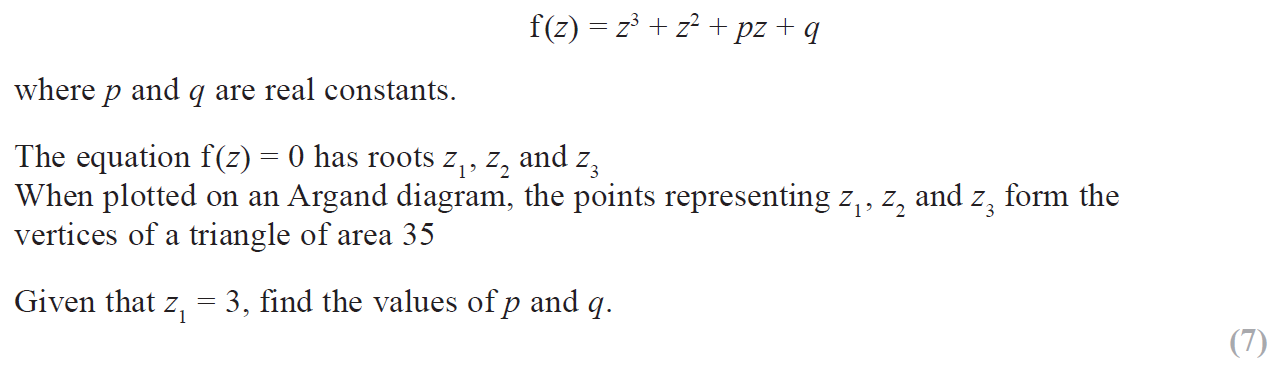 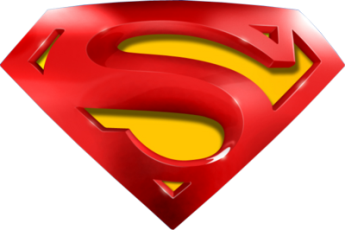 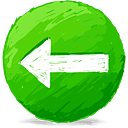 2018
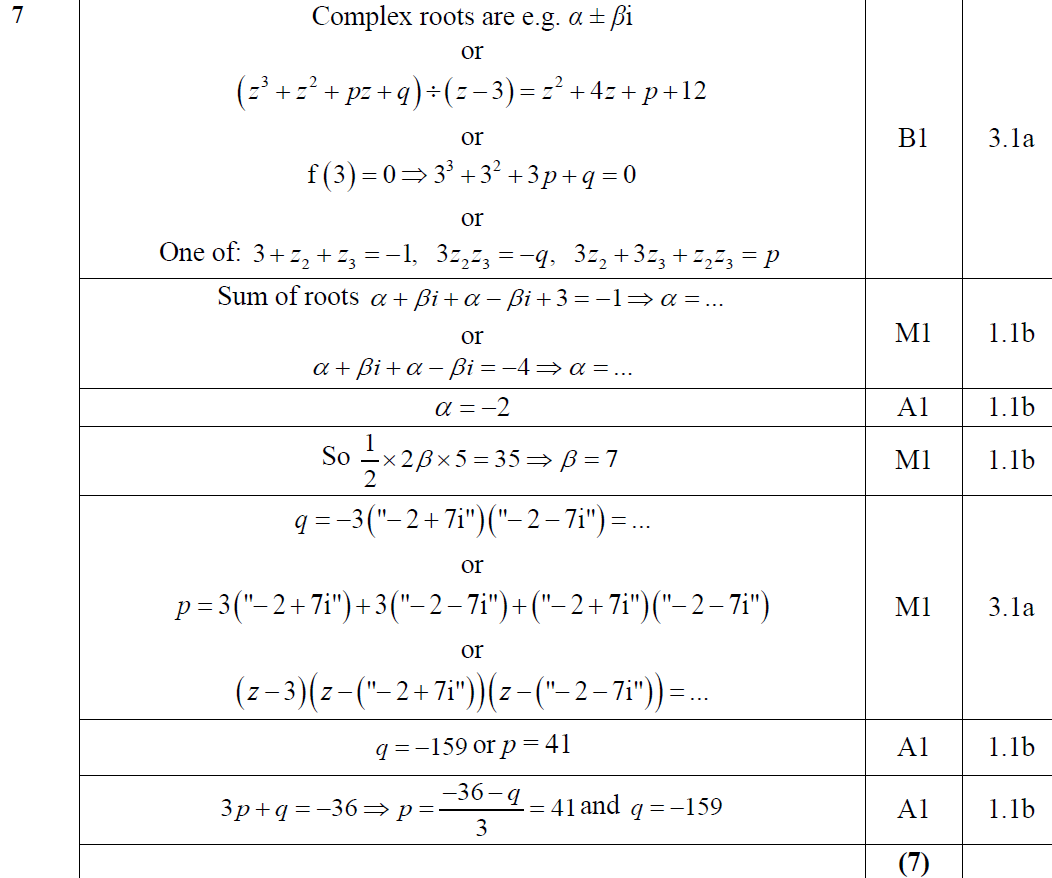 A
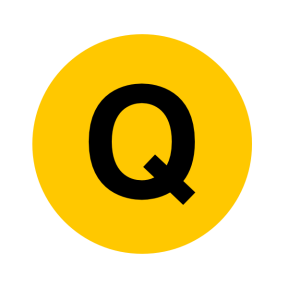 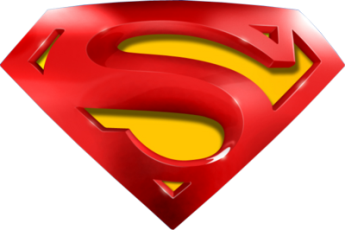 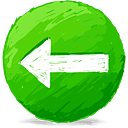 2018
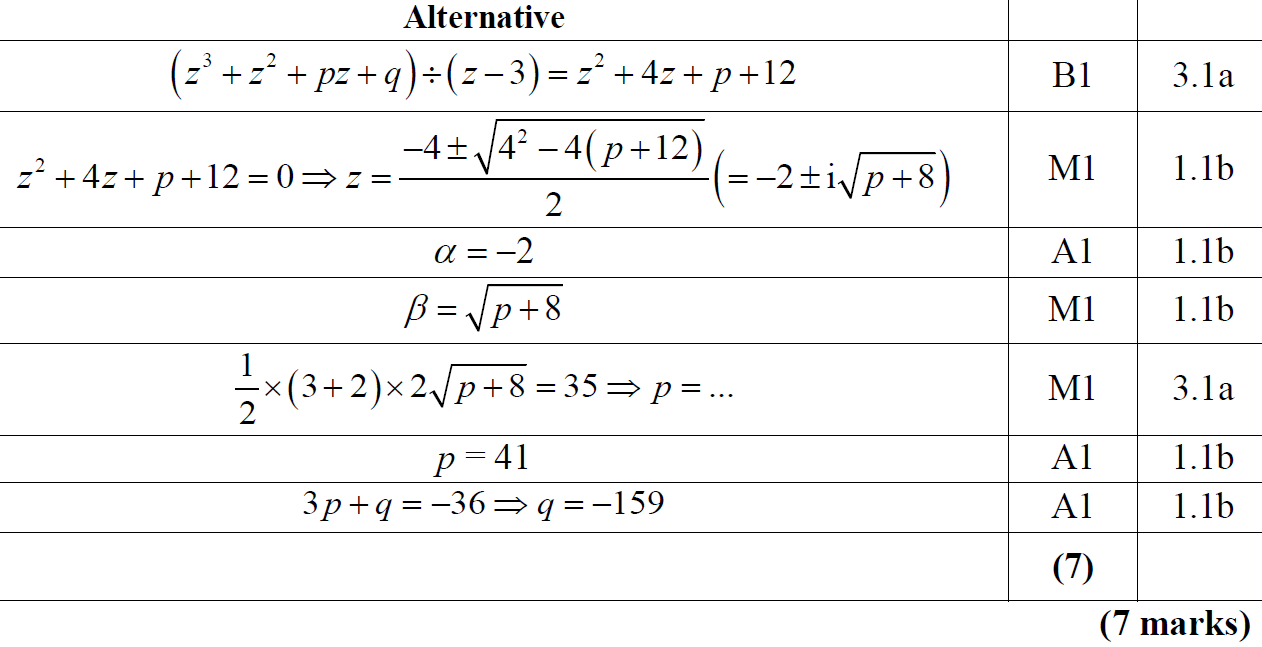 A Alternative
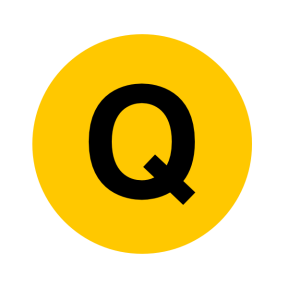 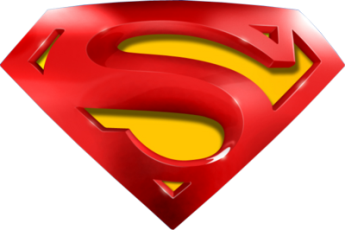 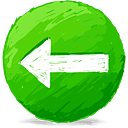 2018
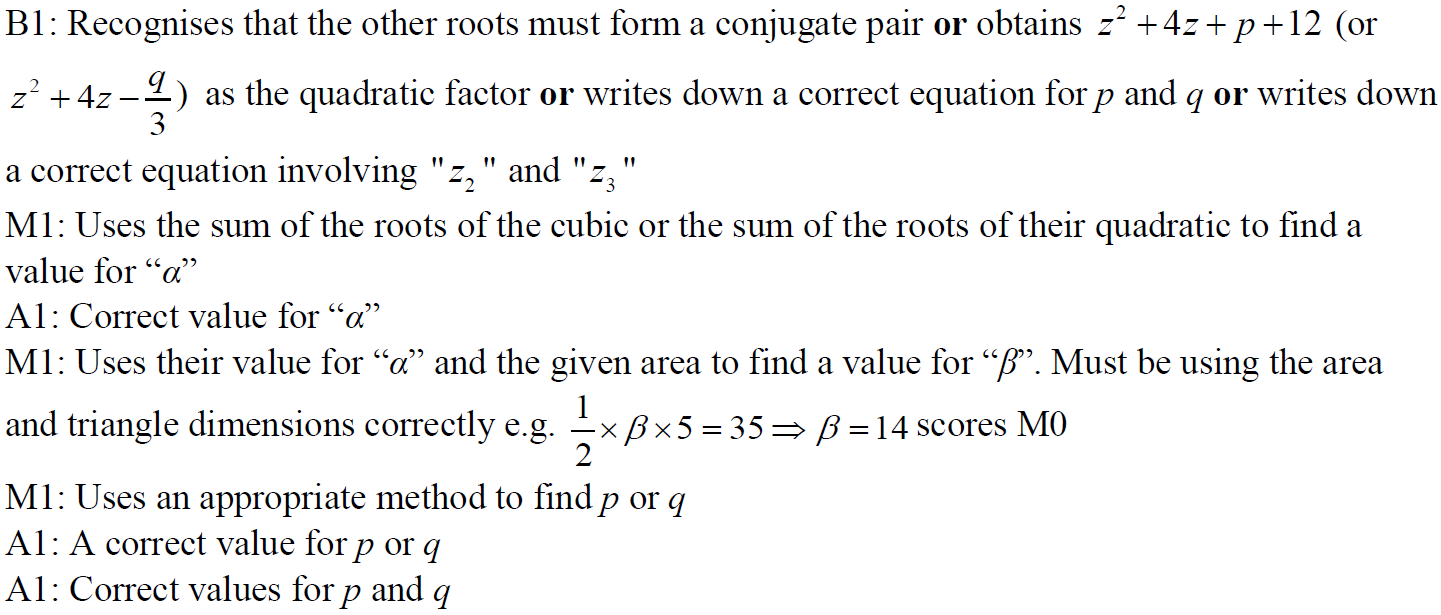 A notes
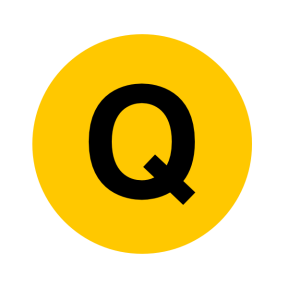 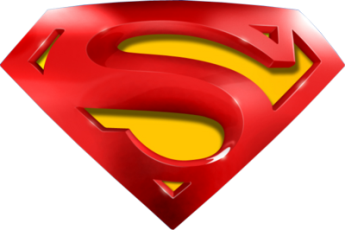 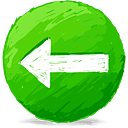 2018
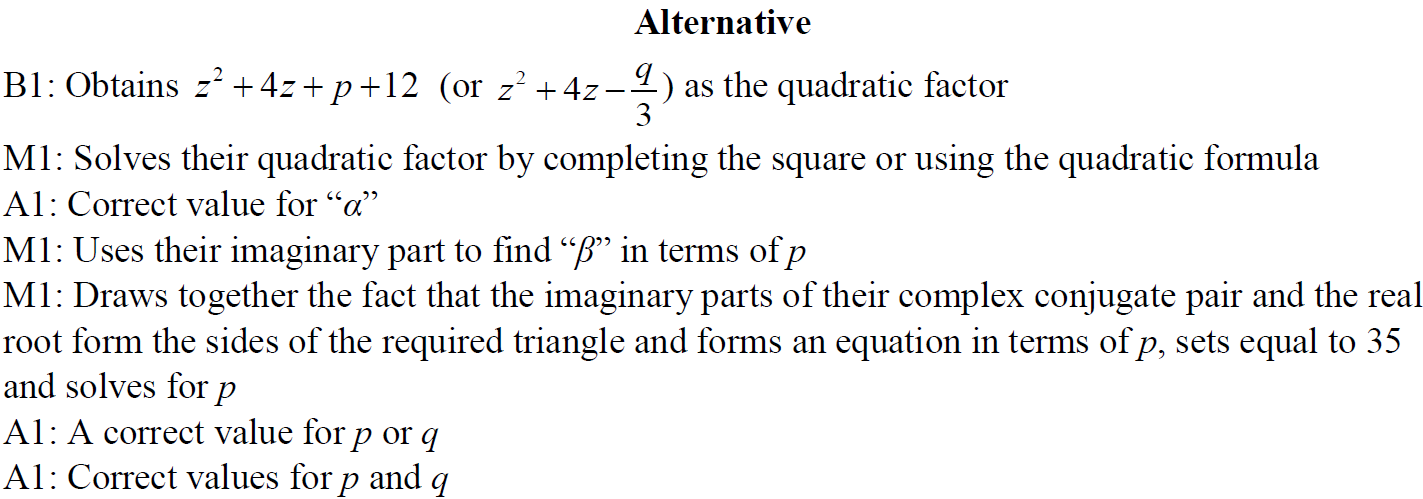 A Alternative notes
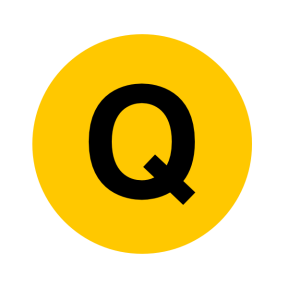 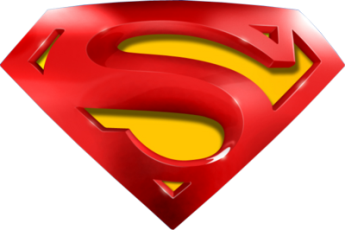 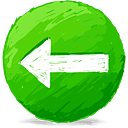 2018
A SF
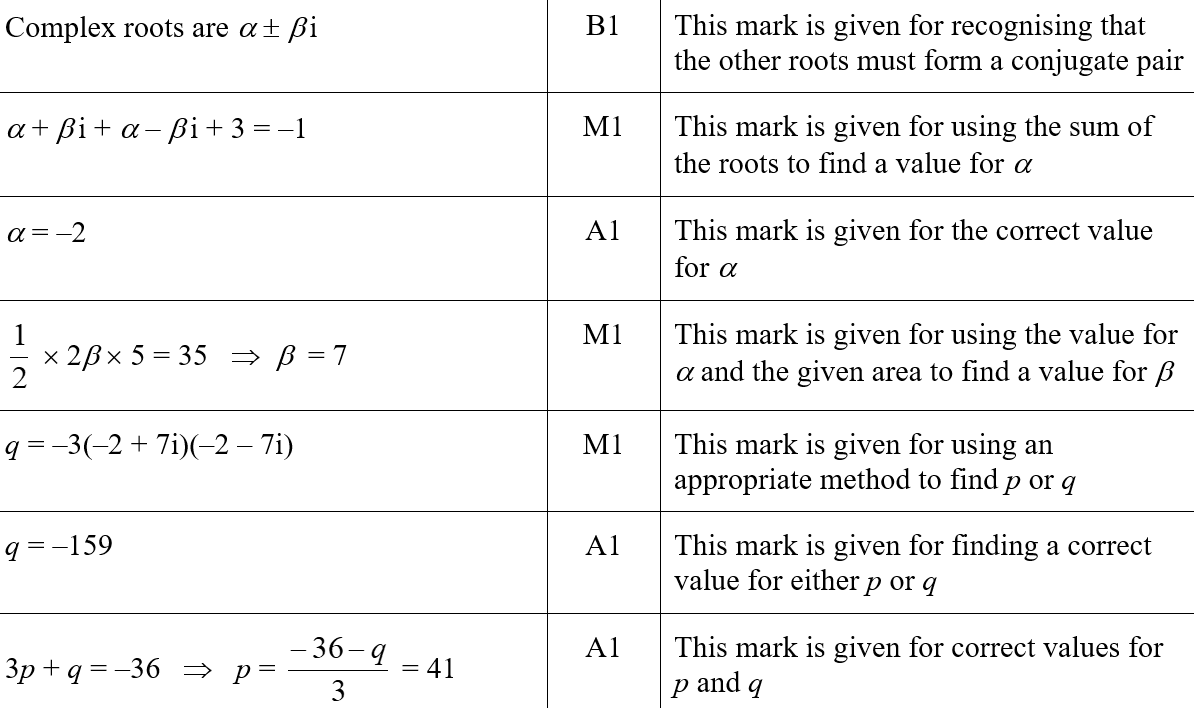 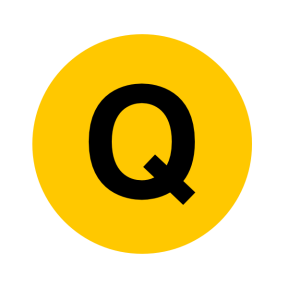 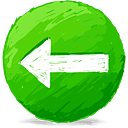 2019
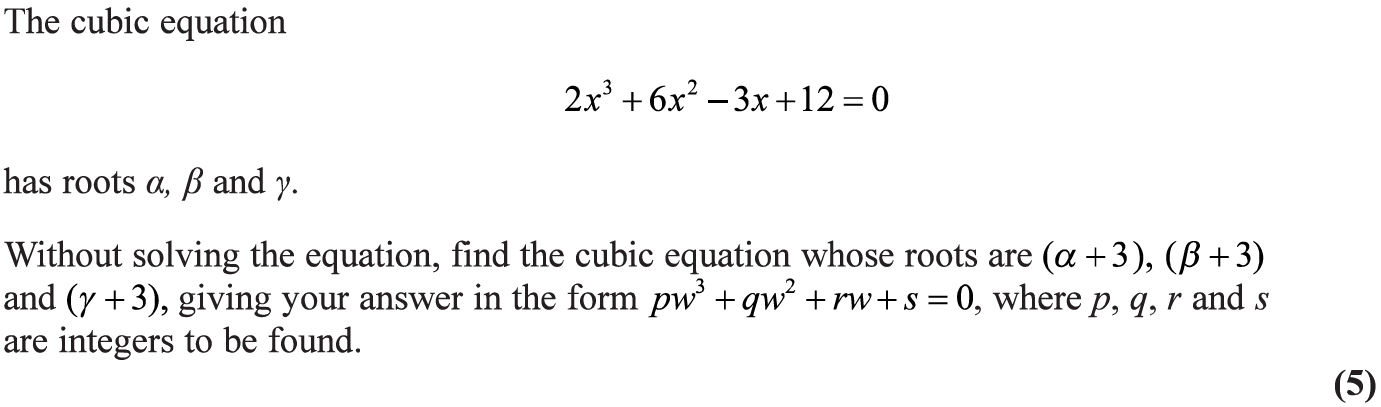 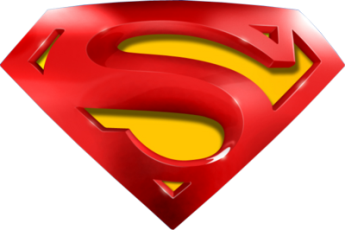 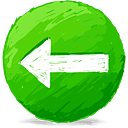 2019
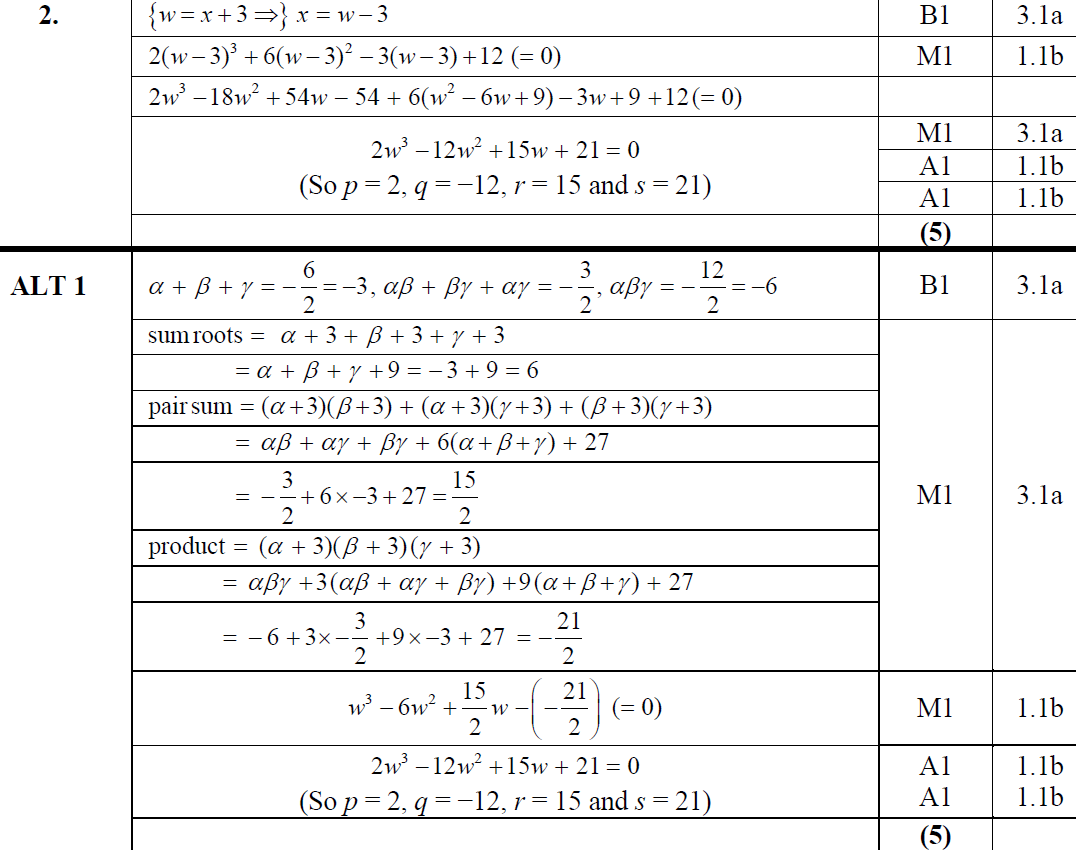 A
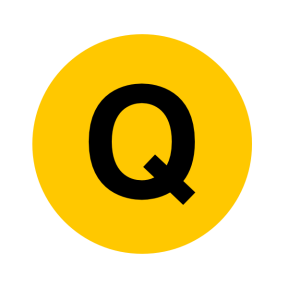 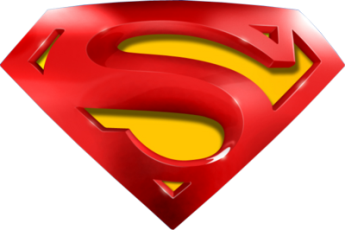 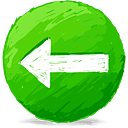 2019
A notes
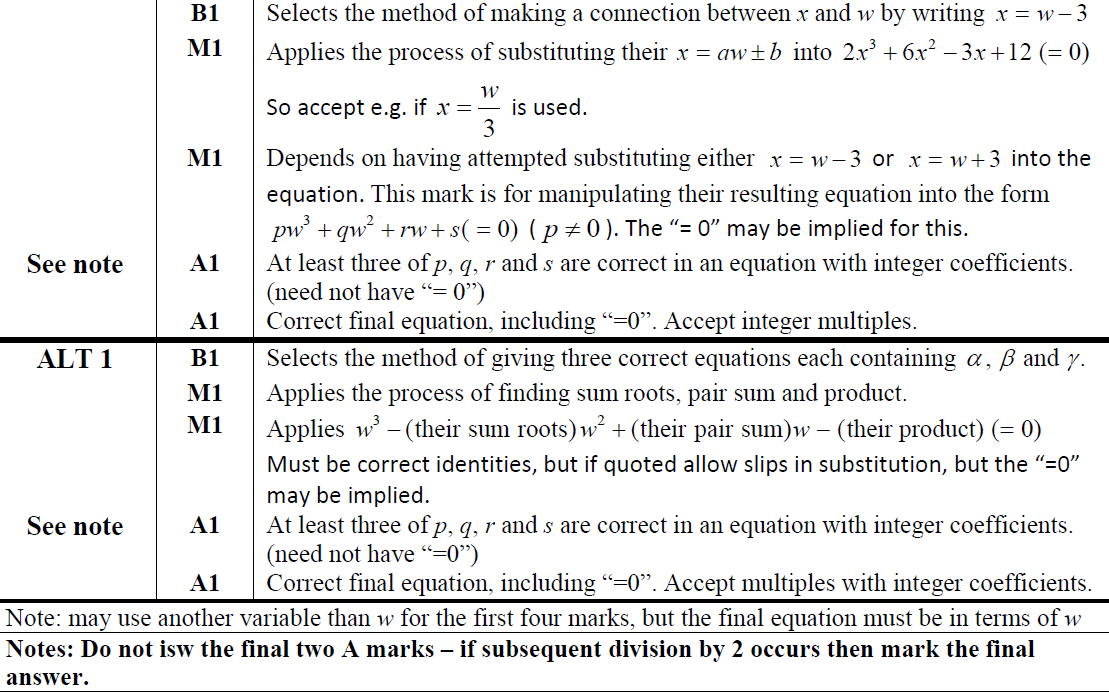 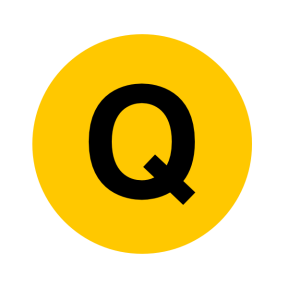 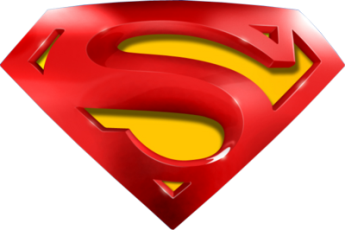 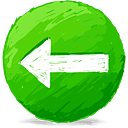 2019
A SF
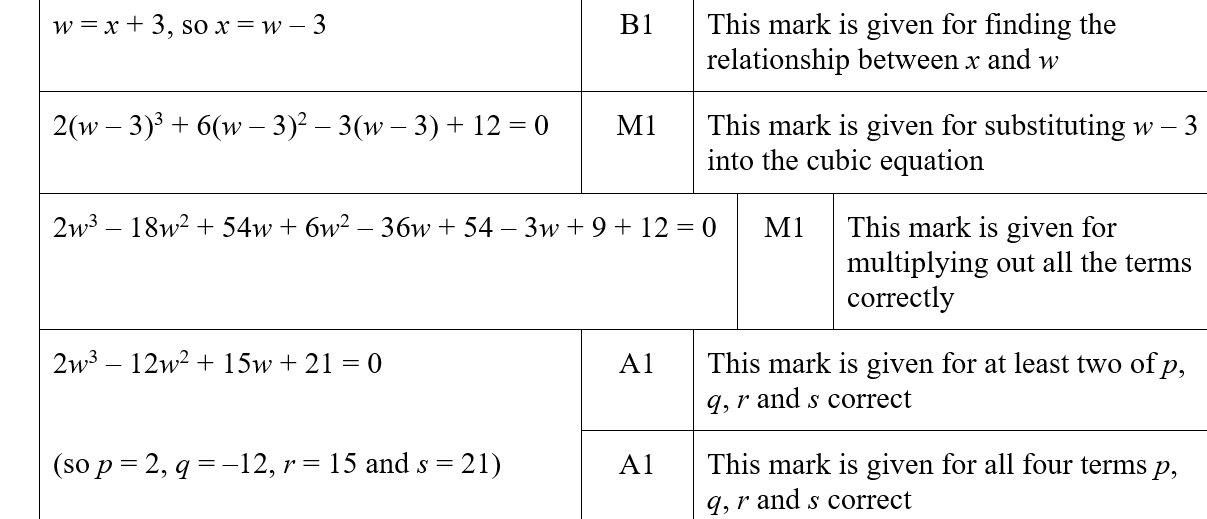 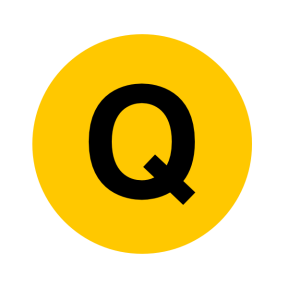 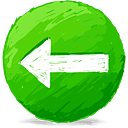 2018
A SF
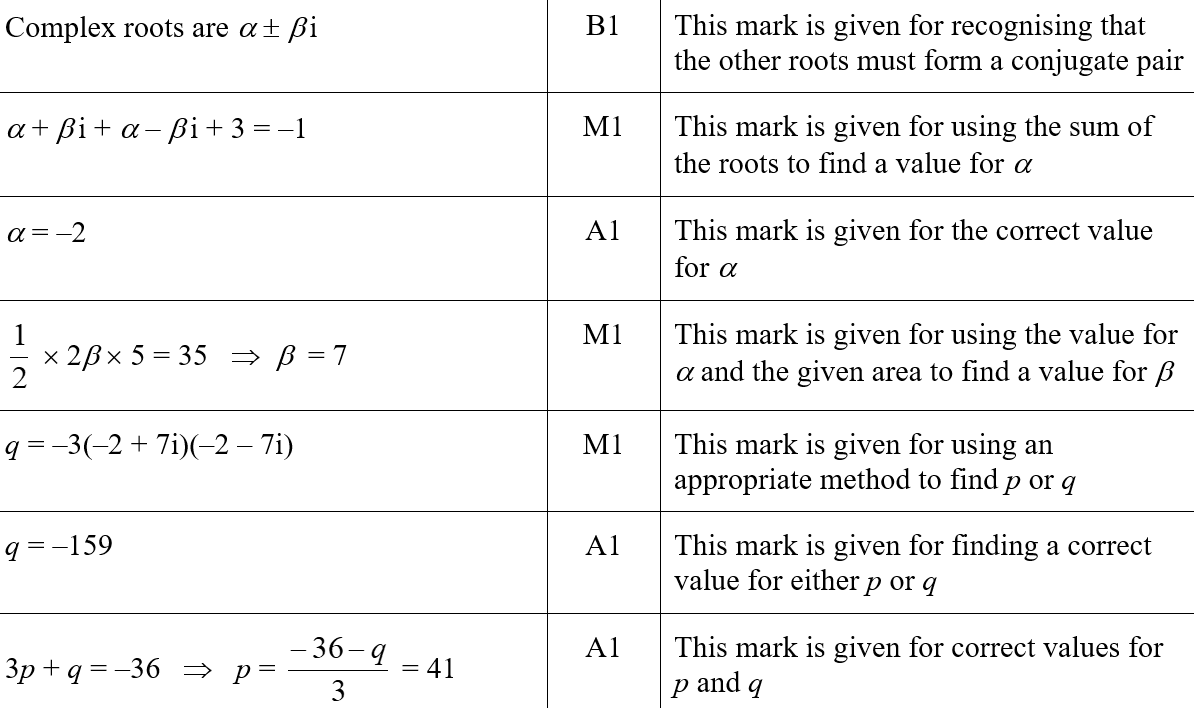 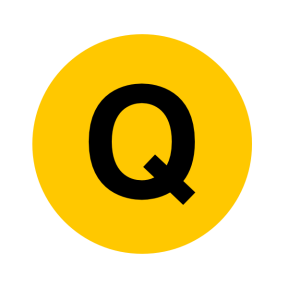 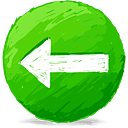 2019
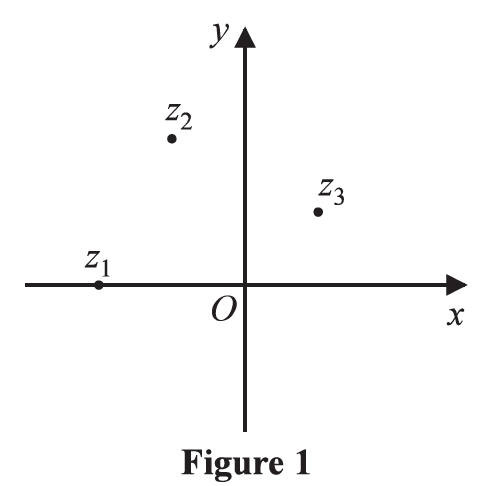 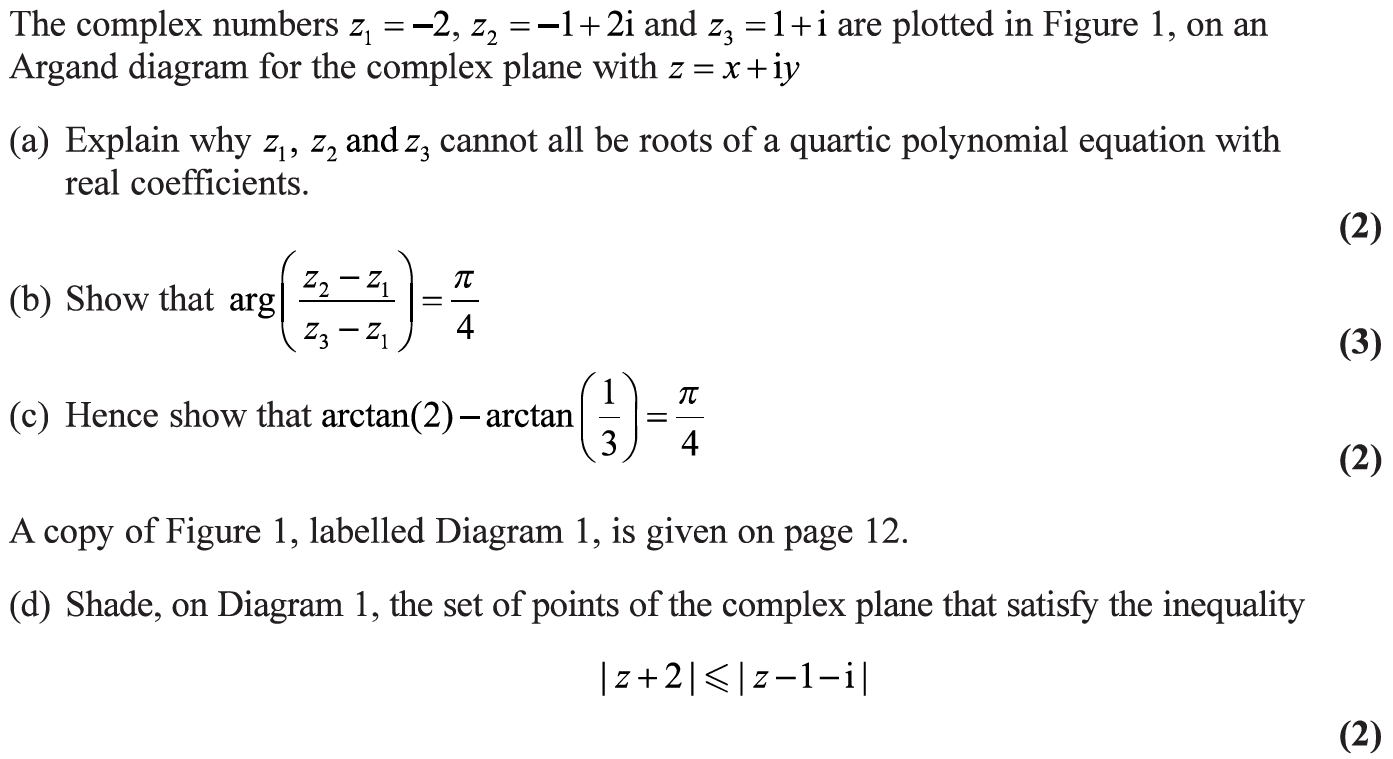 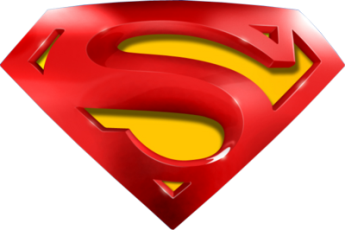 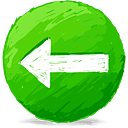 2019
A
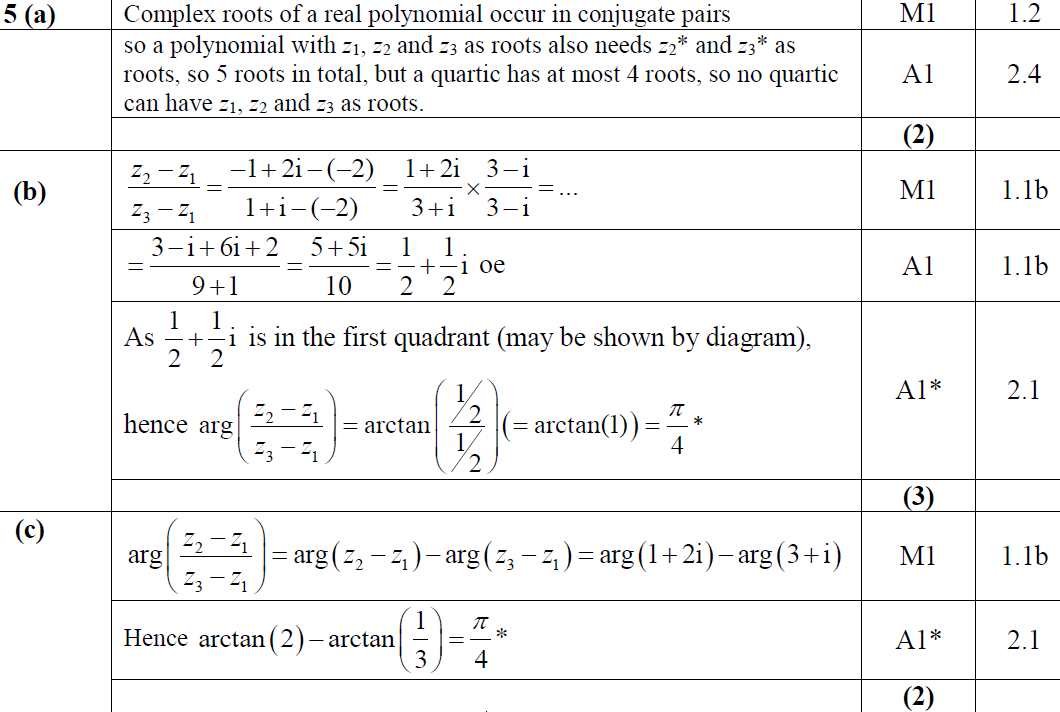 B
C
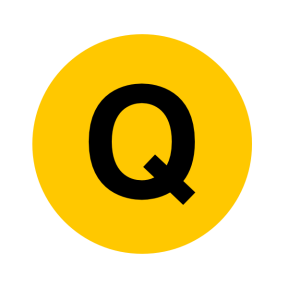 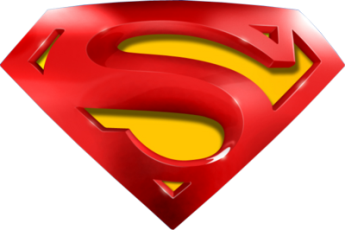 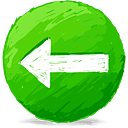 2019
A notes
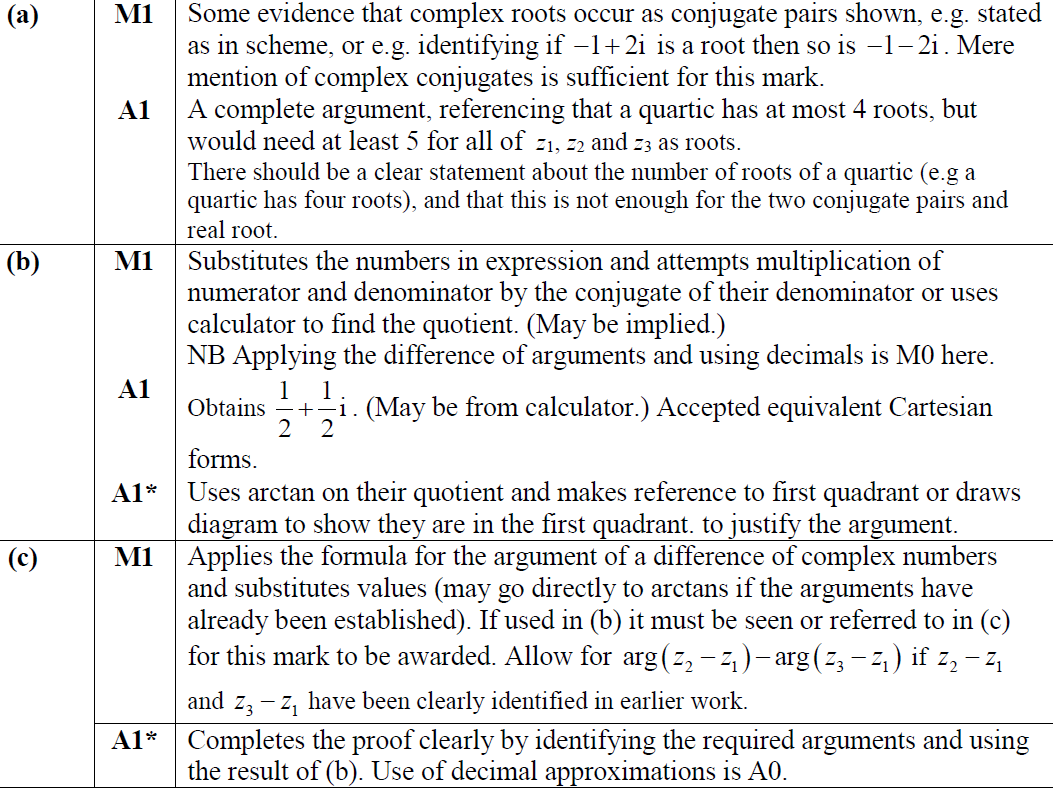 B notes
C notes
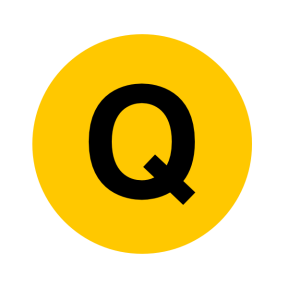 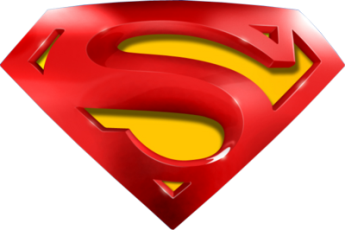 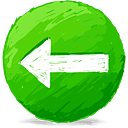 2019
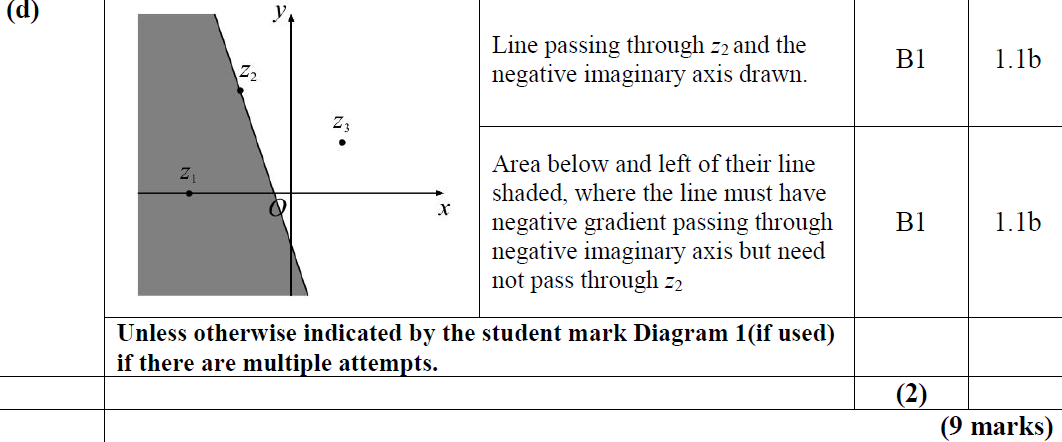 D
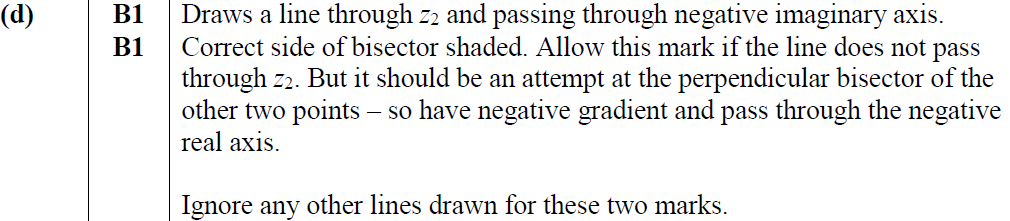 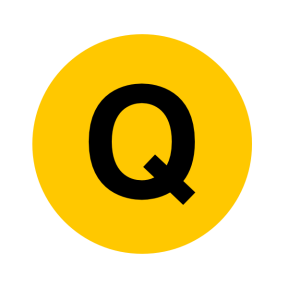 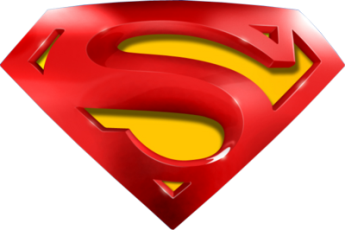 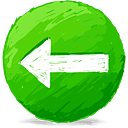 2019
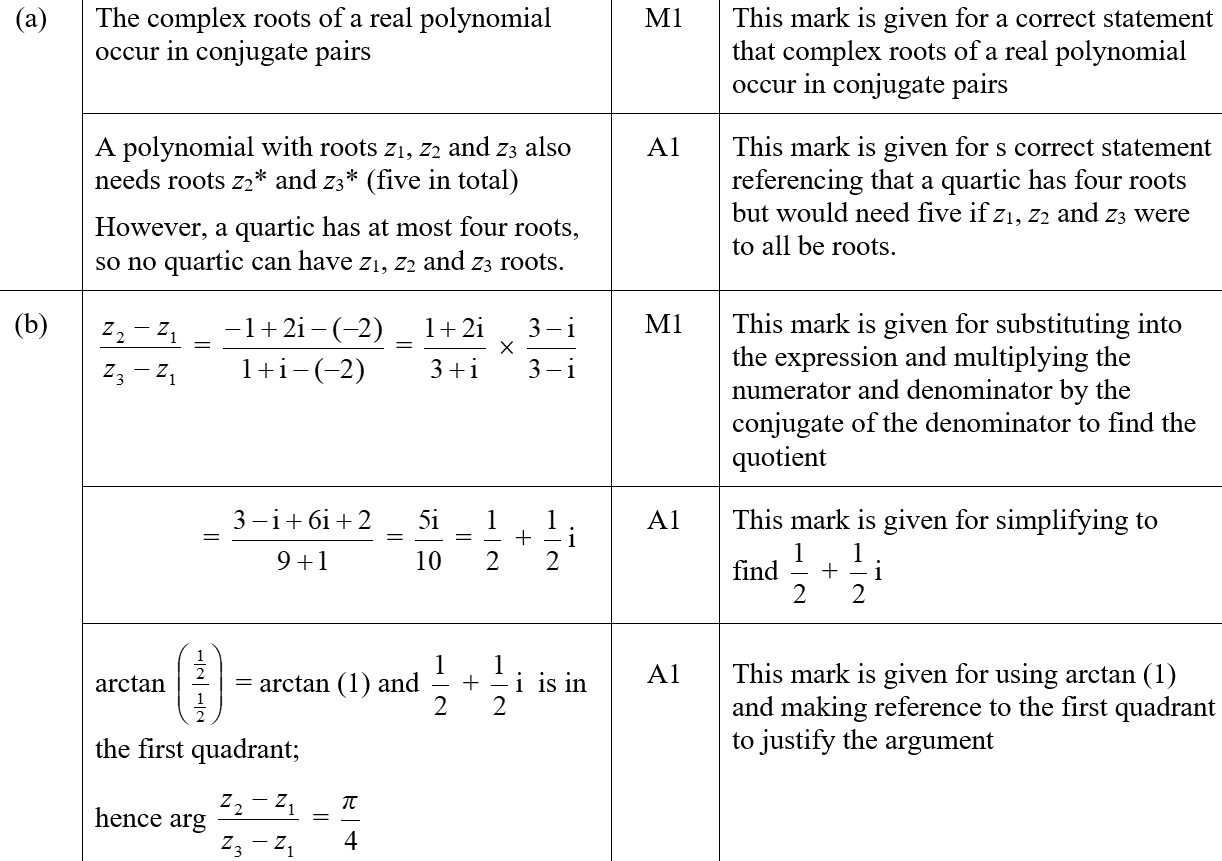 A SF
B SF
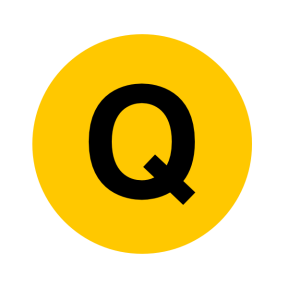 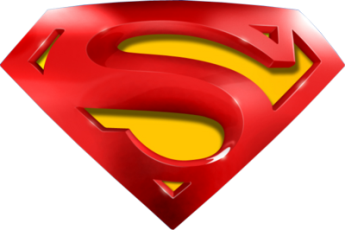 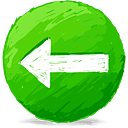 2019
C SF
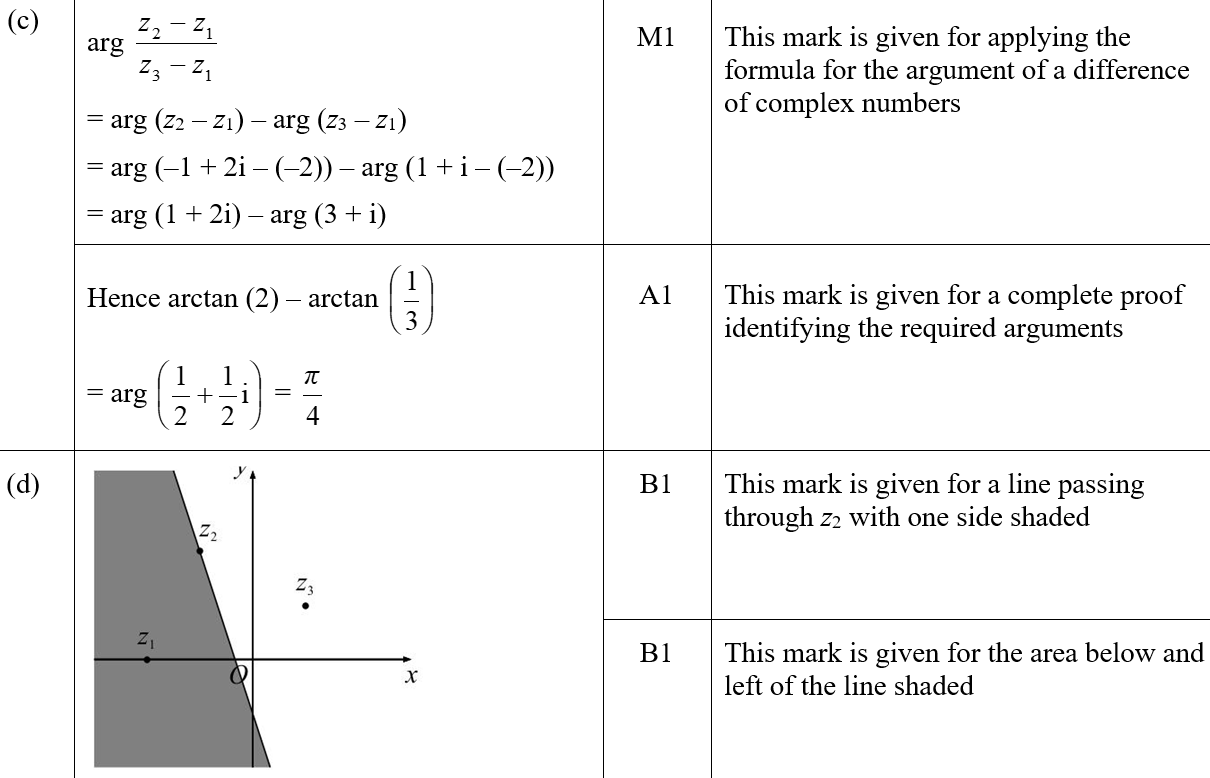 D SF
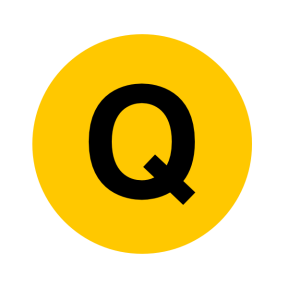 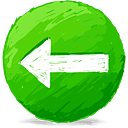 2019
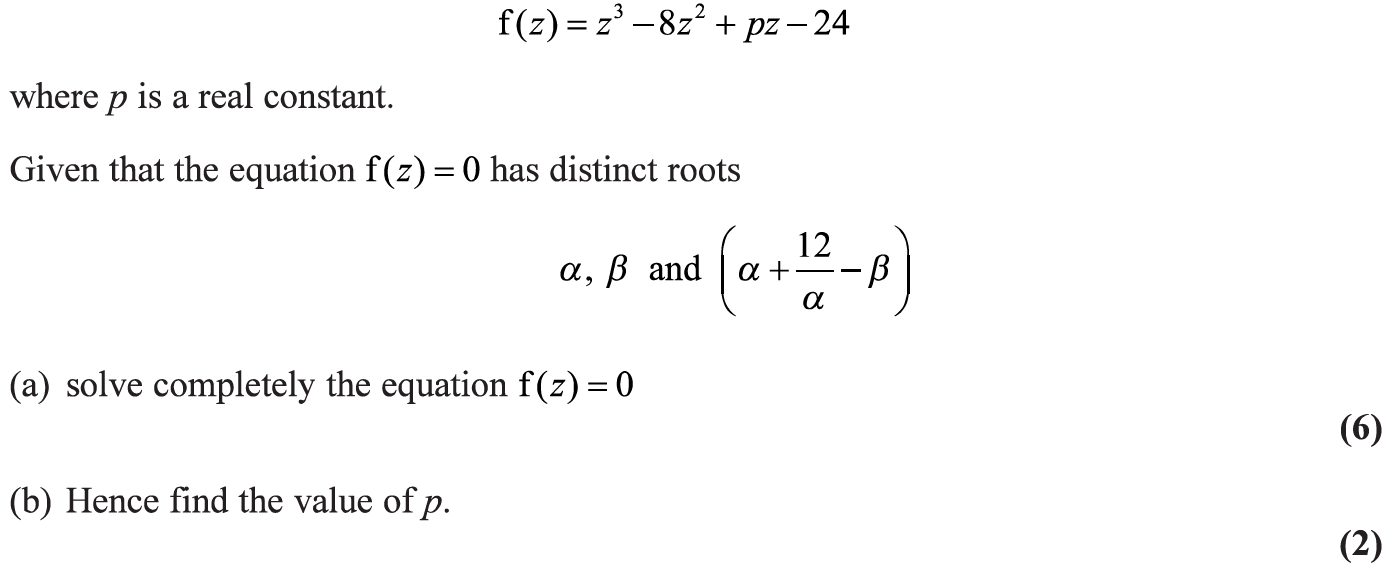 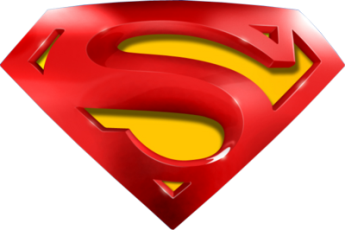 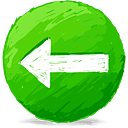 2019
A
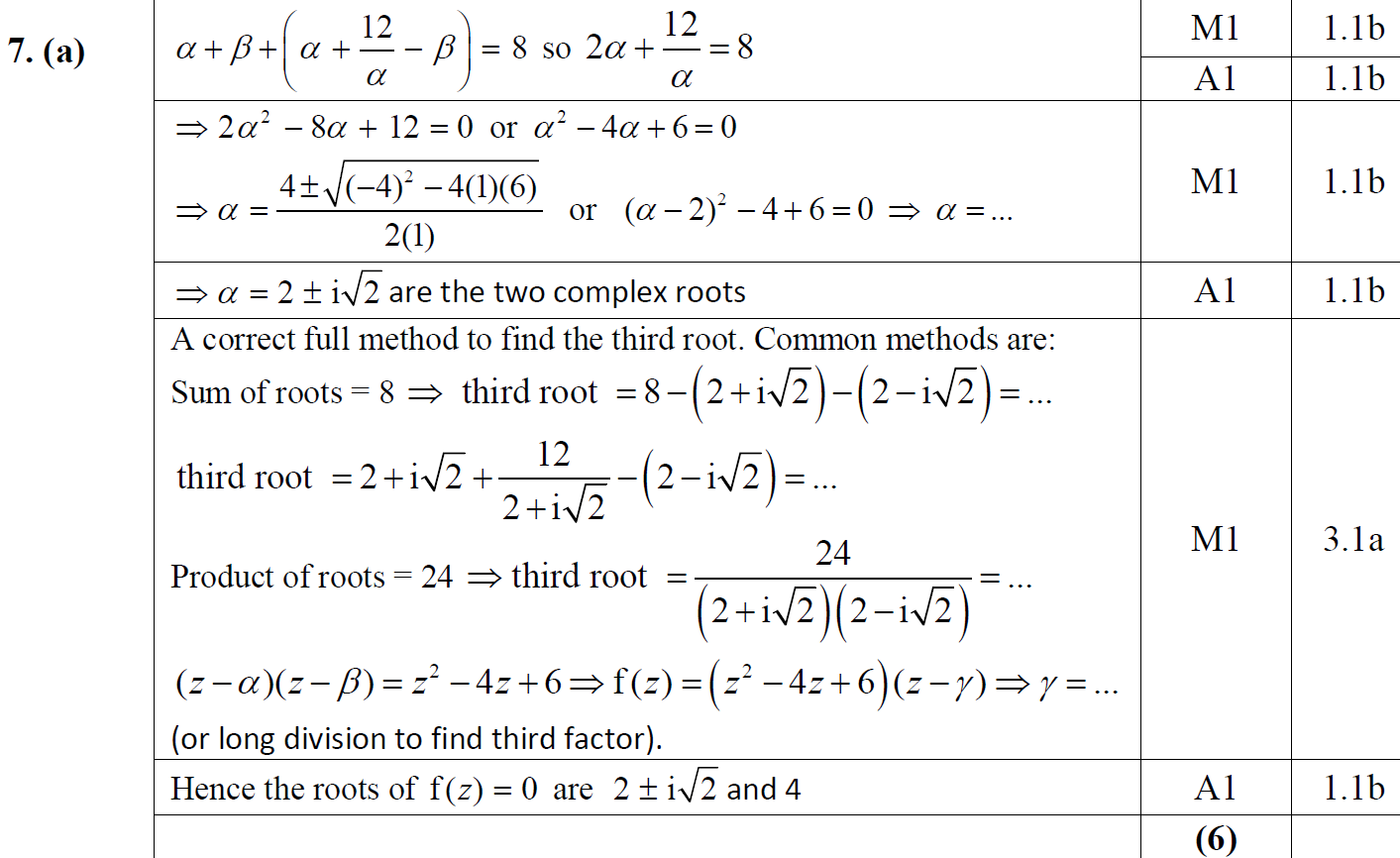 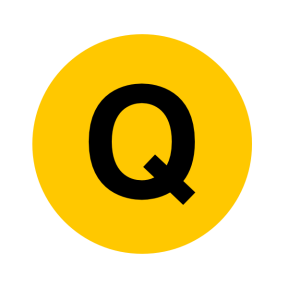 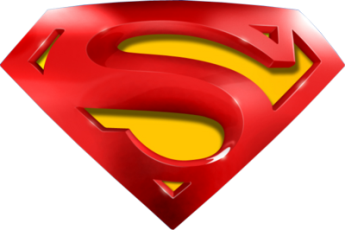 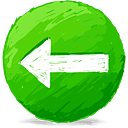 2019
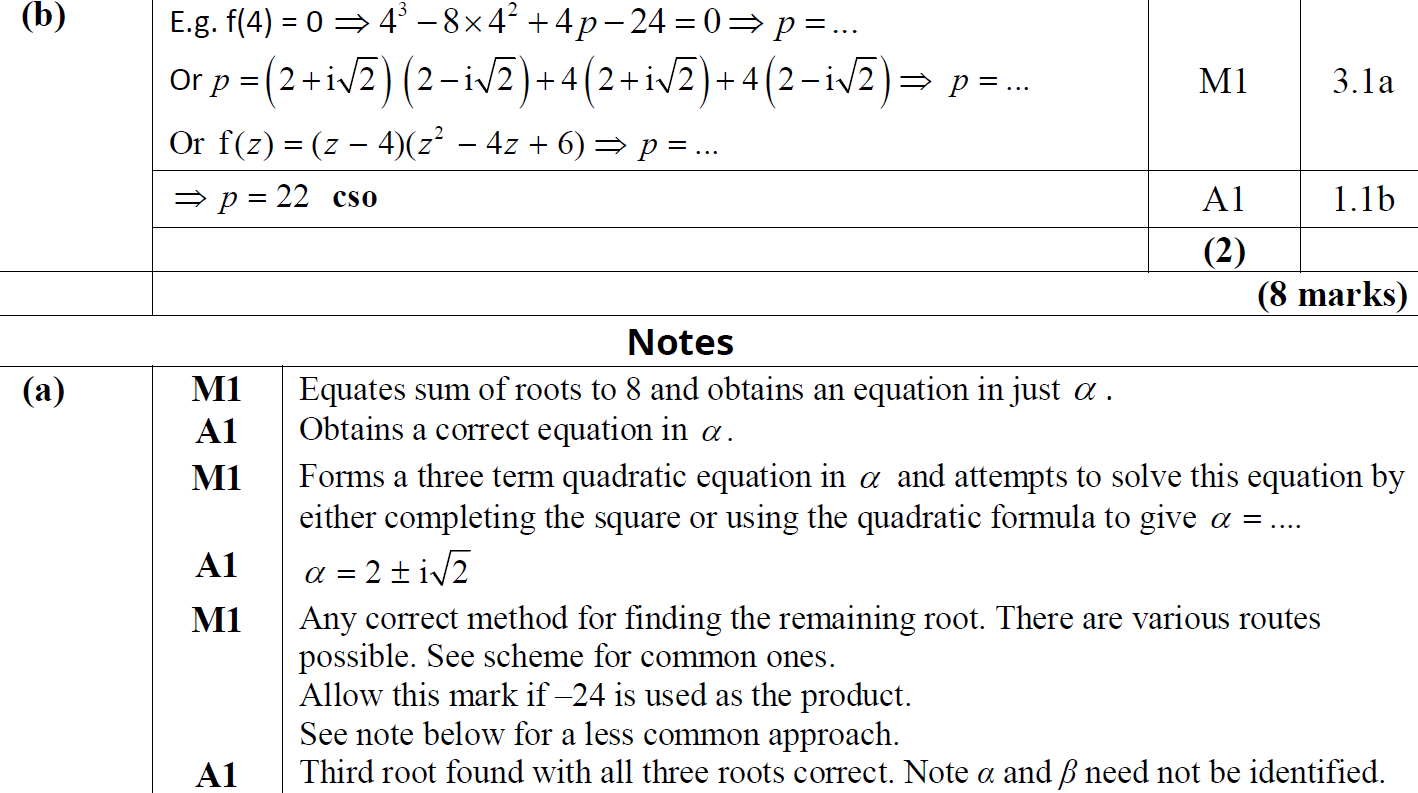 B
A notes
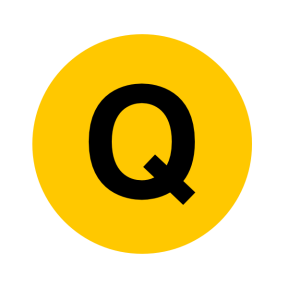 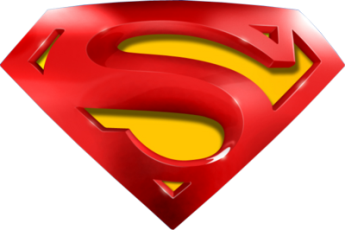 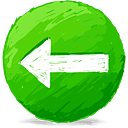 2019
B notes
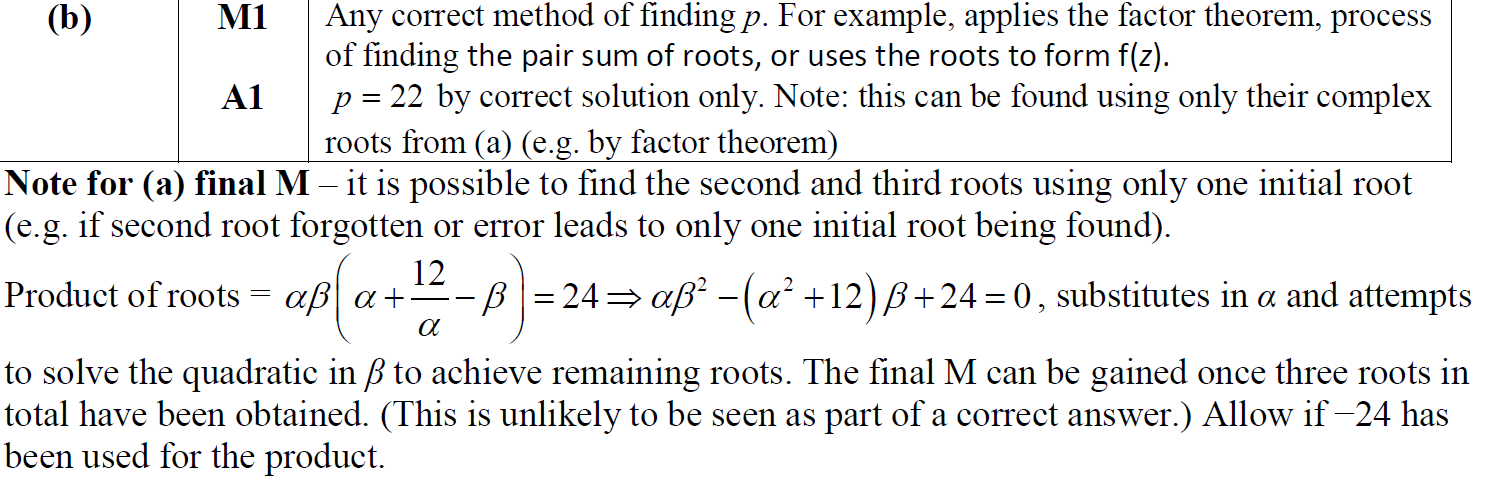 Further A notes
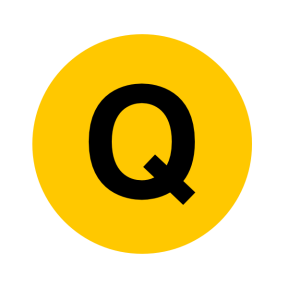 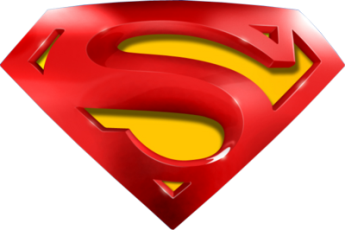 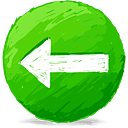 2019
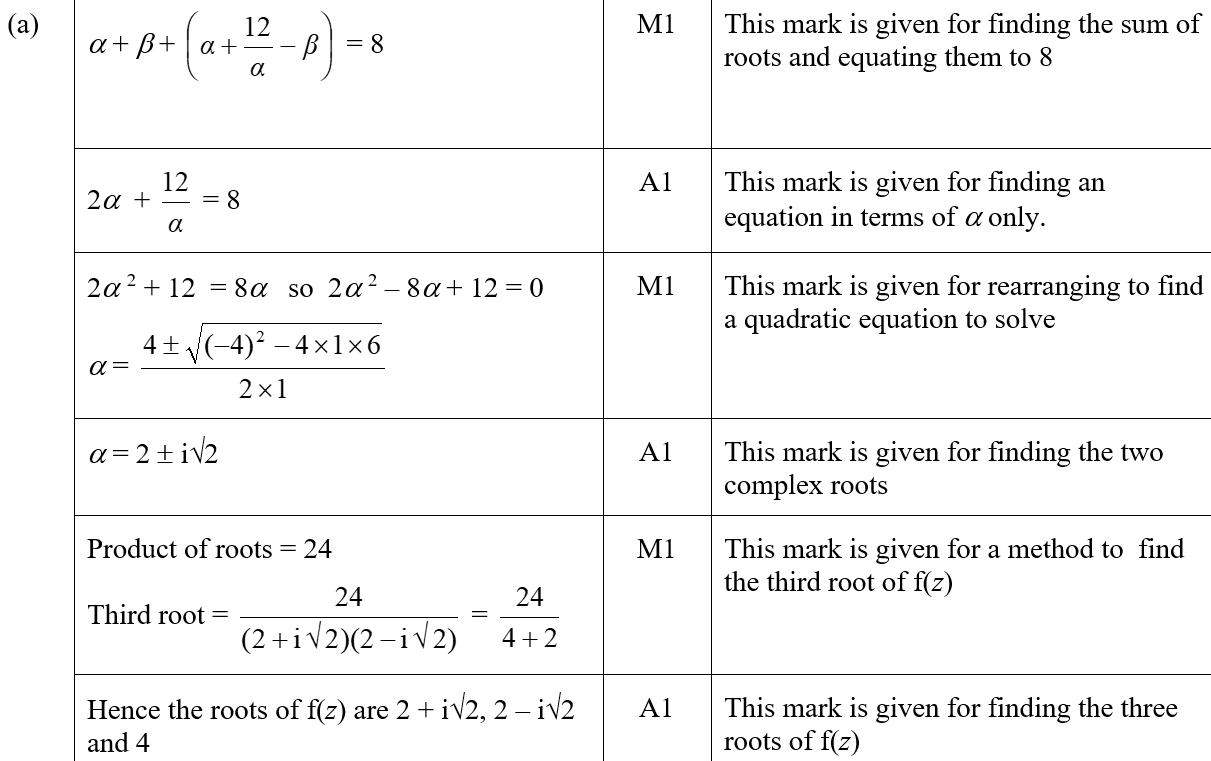 A SF
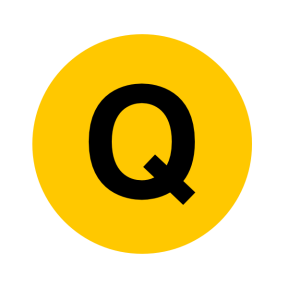 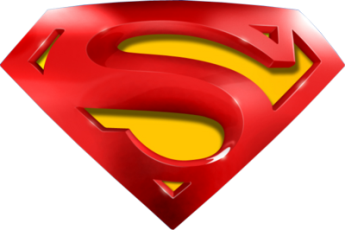 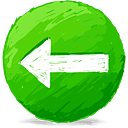 2019
B SF
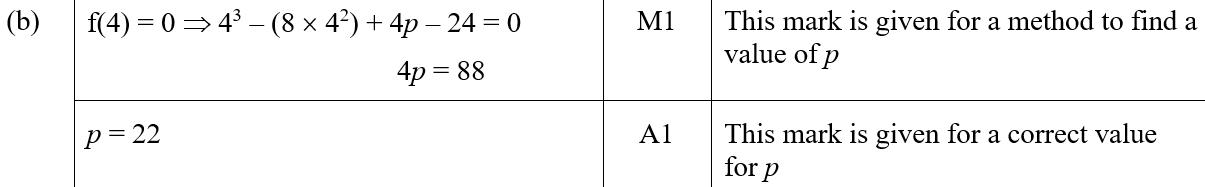 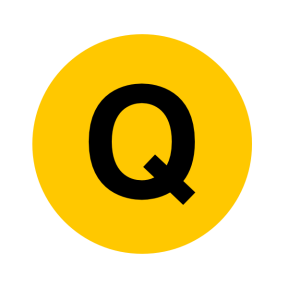 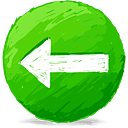 SAM Paper 2
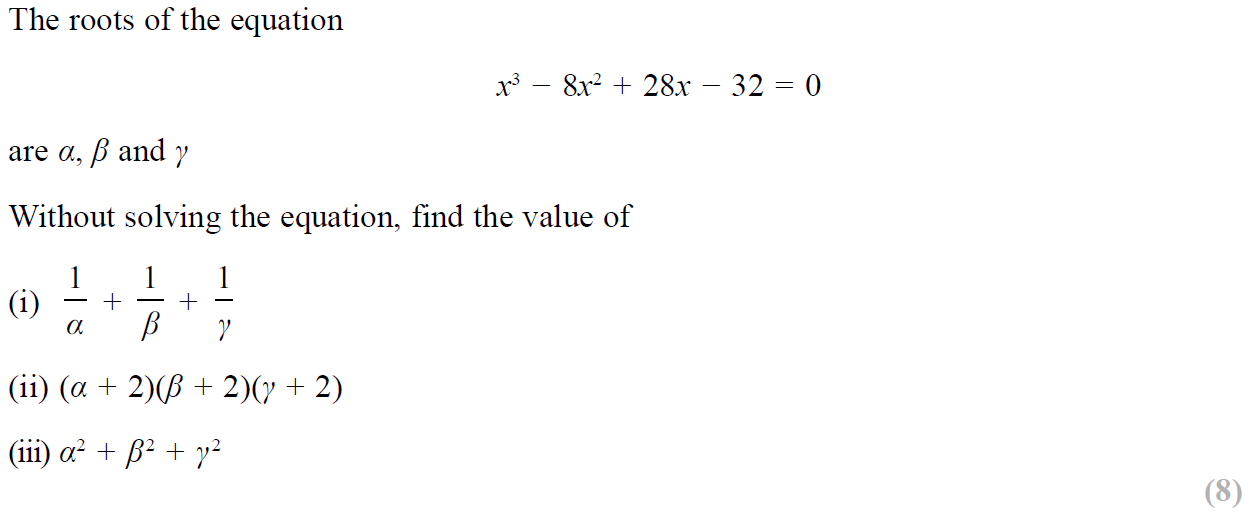 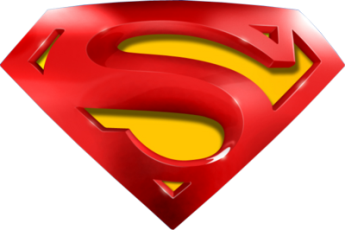 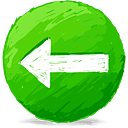 SAM Paper 2
(i)
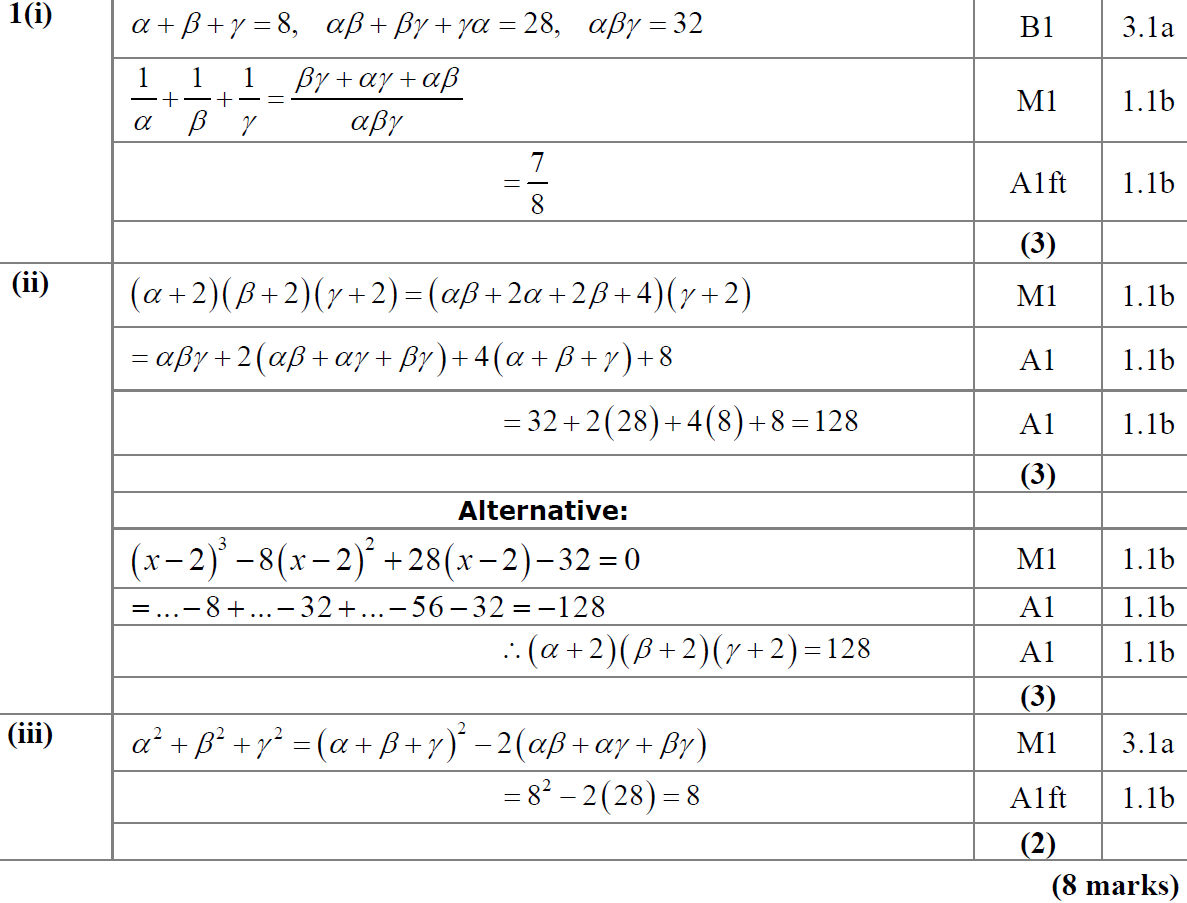 (ii)
(iii)
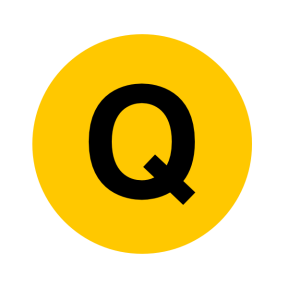 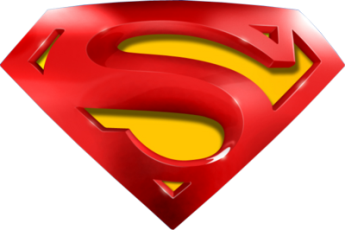 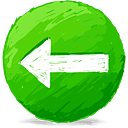 SAM Paper 2
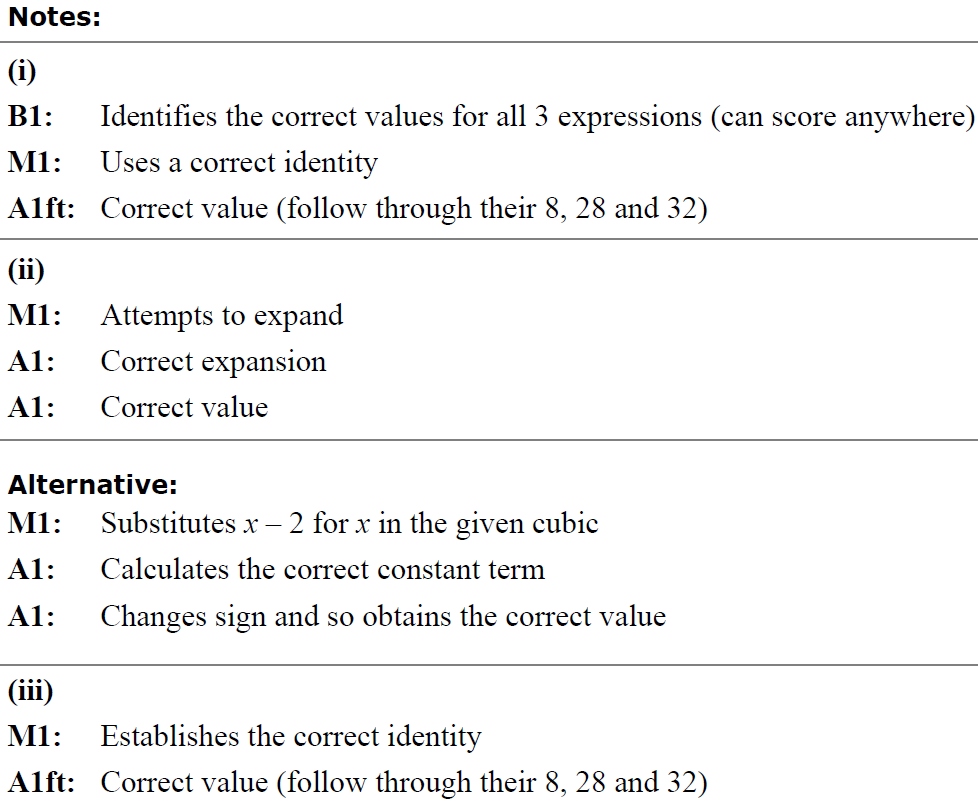 (i) notes
(ii) notes
(iii) notes
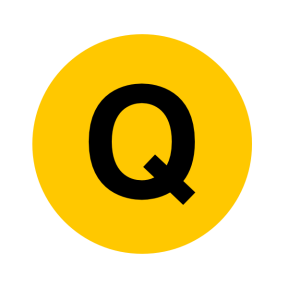 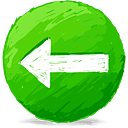 2019 Paper 2
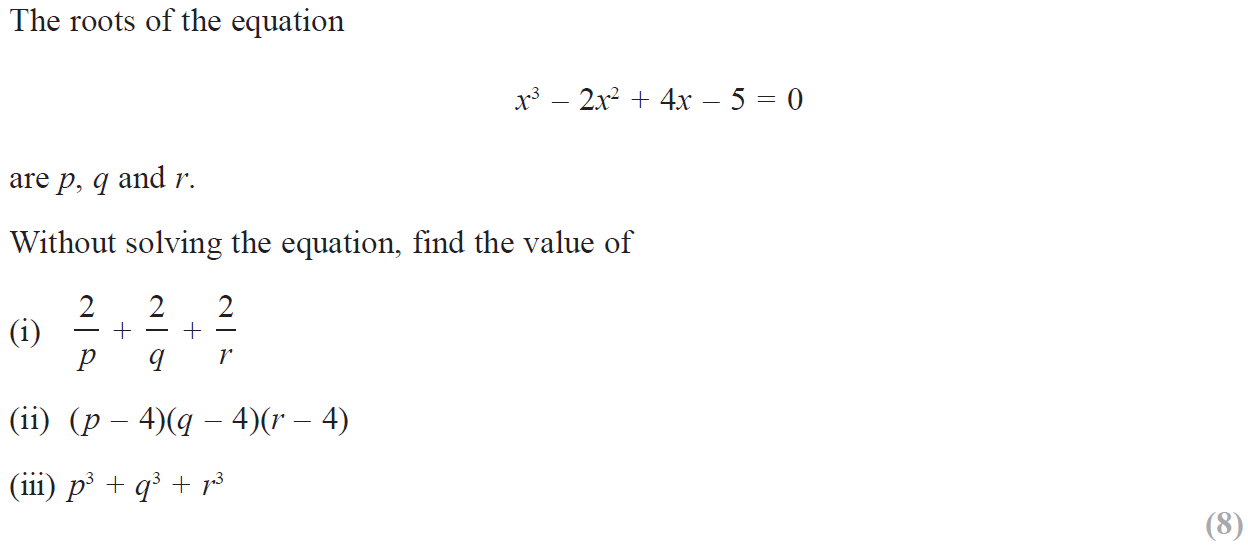 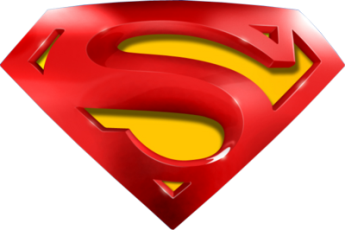 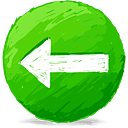 2019 Paper 2
(i)
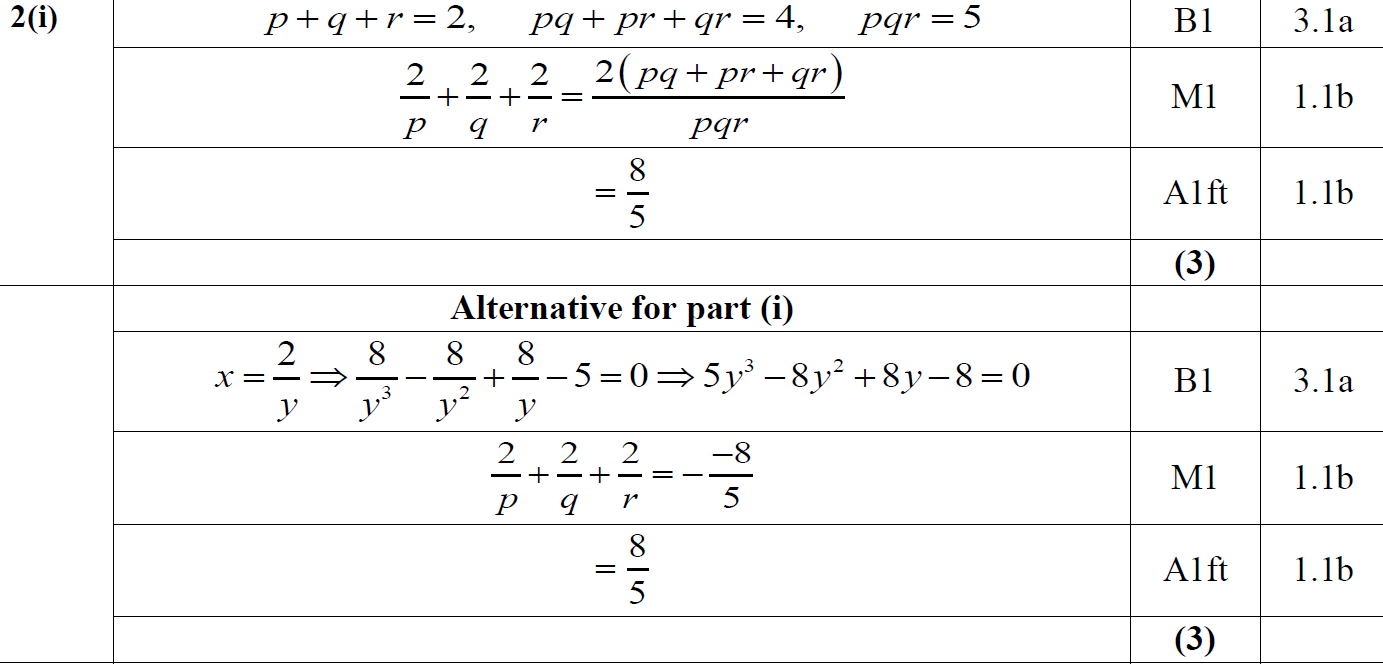 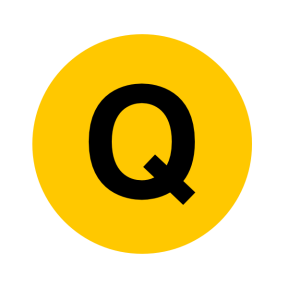 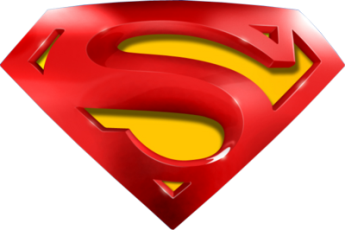 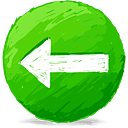 2019 Paper 2
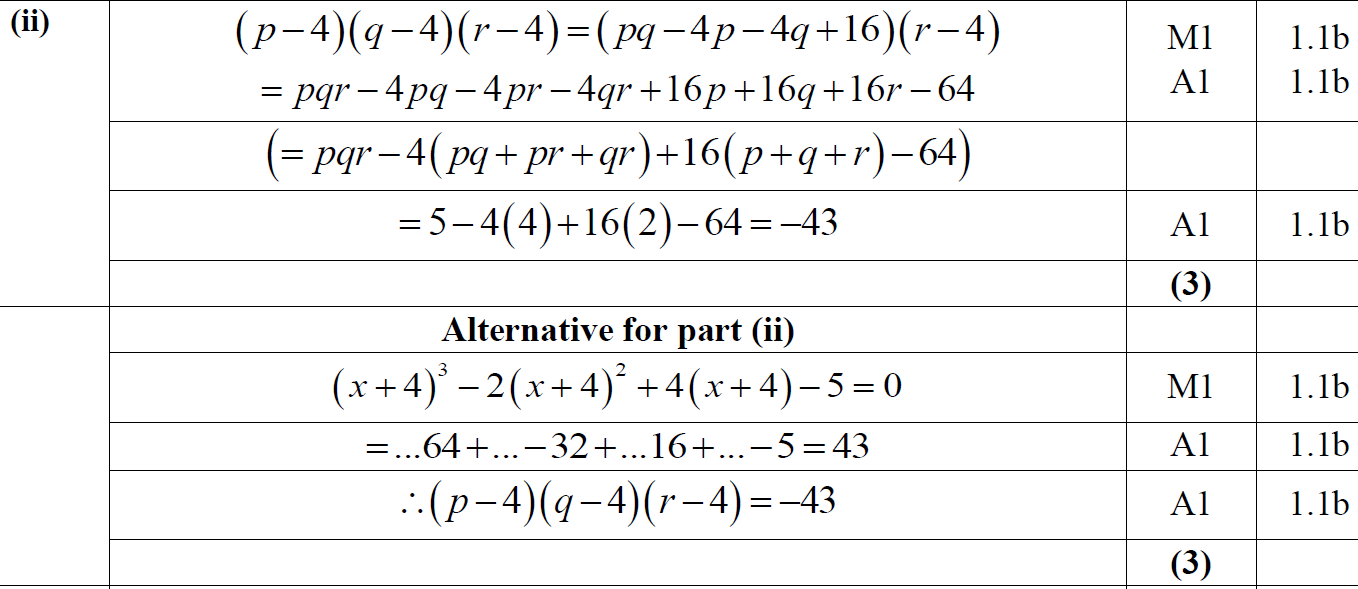 (ii)
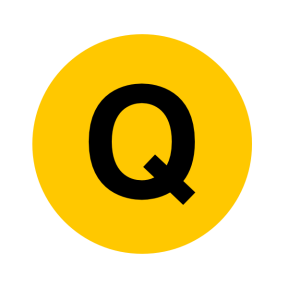 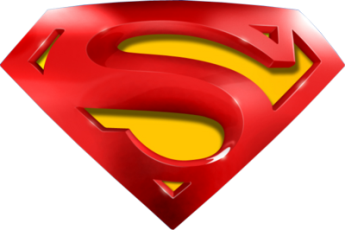 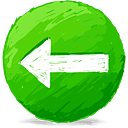 2019 Paper 2
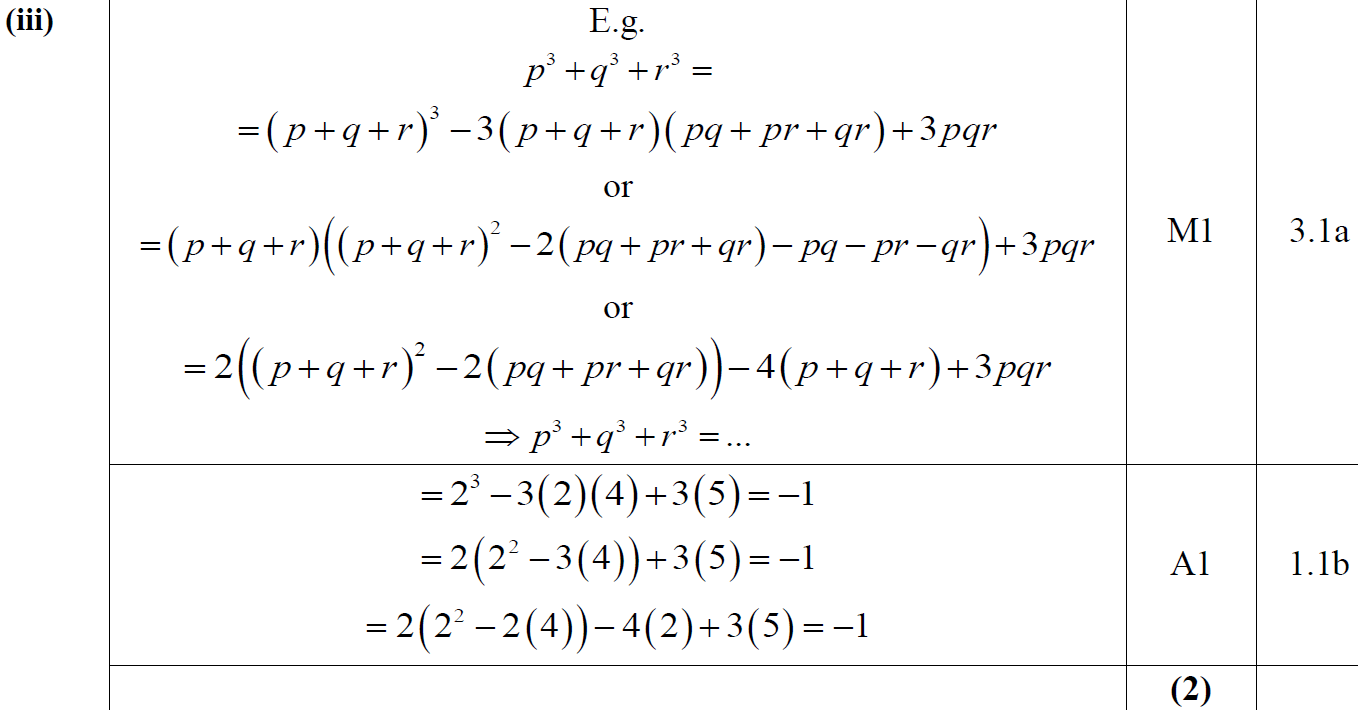 (ii)
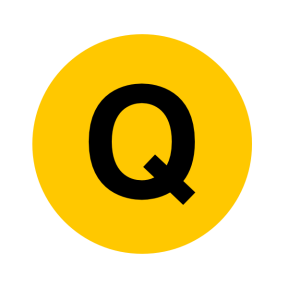 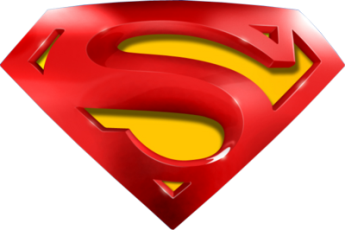 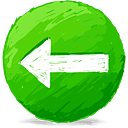 2019 Paper 2
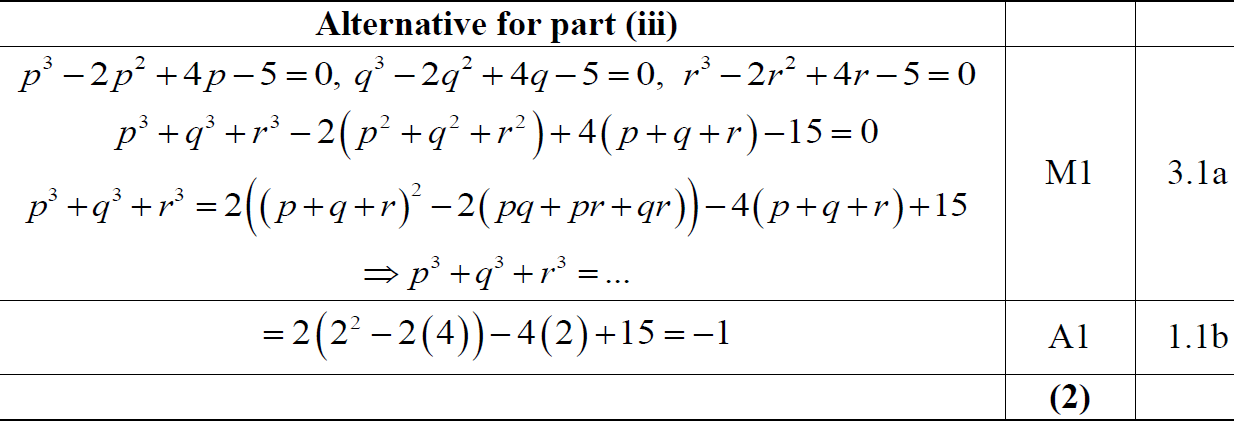 (iii) Alternative
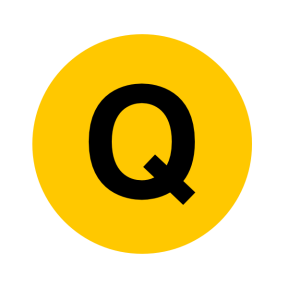 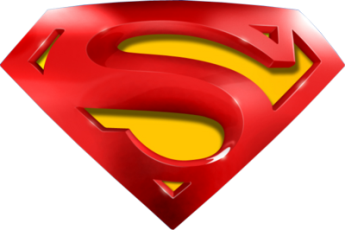 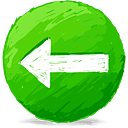 2019 Paper 2
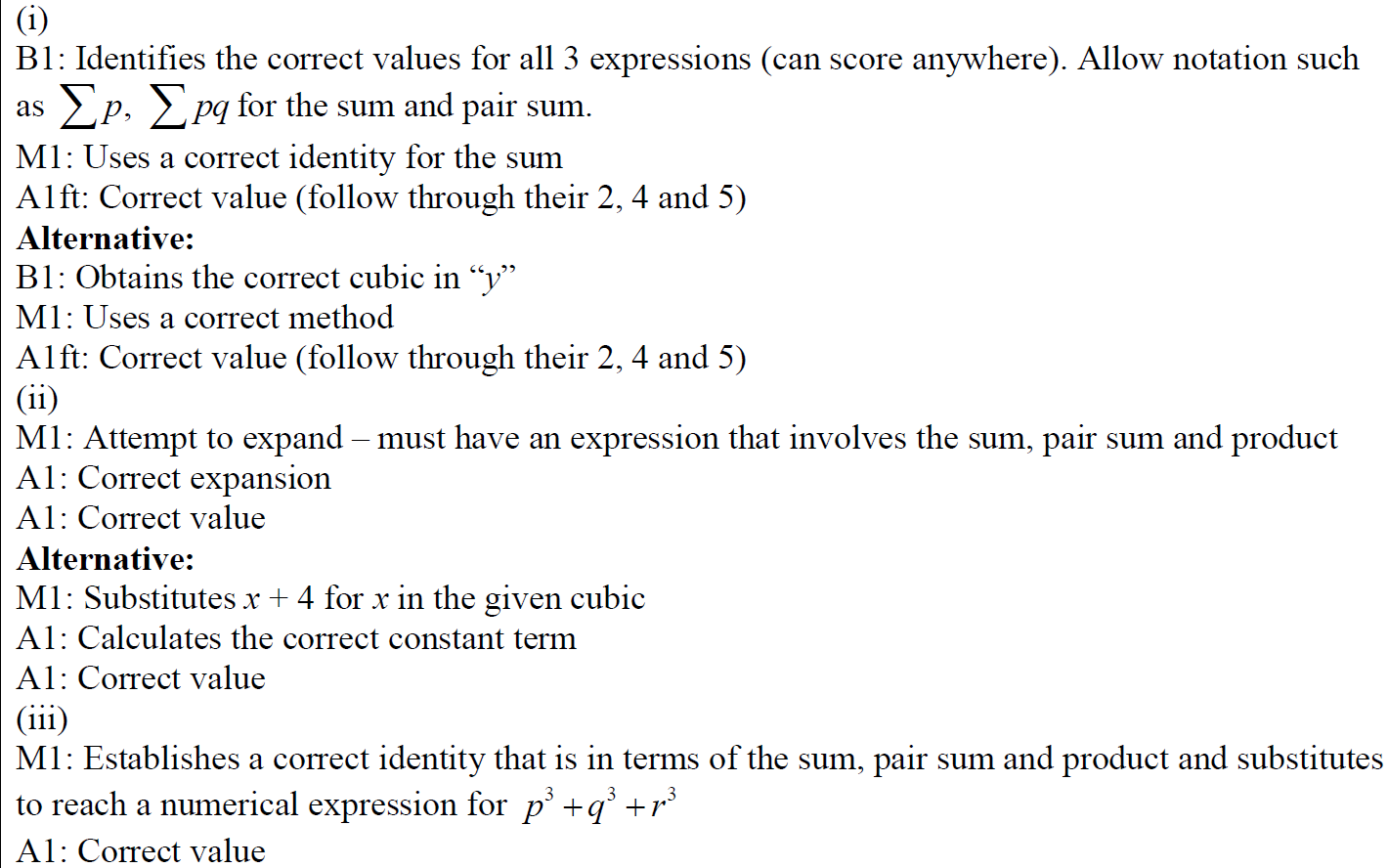 (i) notes
(ii) notes
(iii) notes
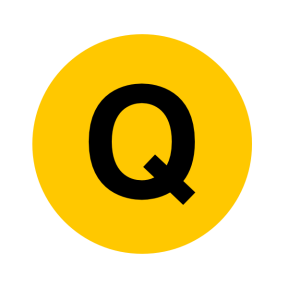 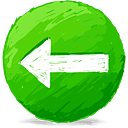